Some final consideration on Ecloud’18
General consideration
The “football match” 
Special thanks
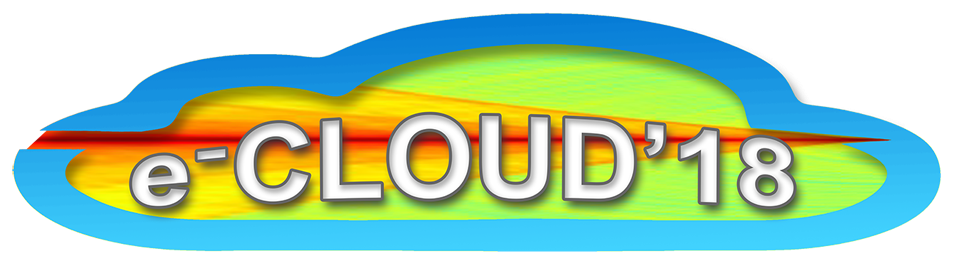 ECLOUD 2018, from June 3rd to 7th -  2018
											R. CImino
[Speaker Notes: BRAVA]
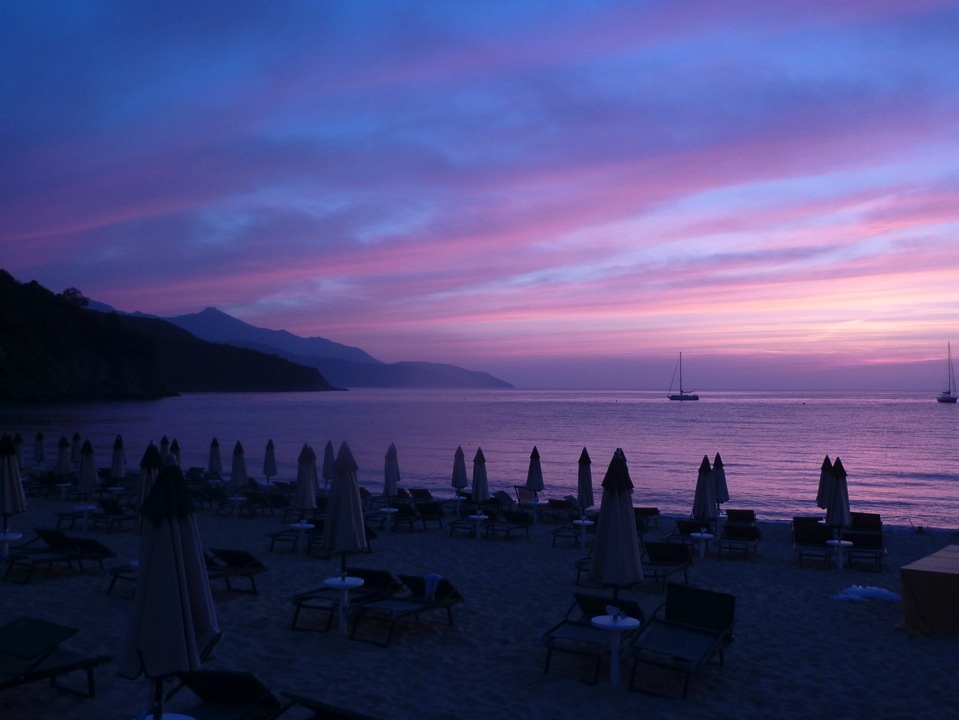 Very successful meeting:
64 participants.
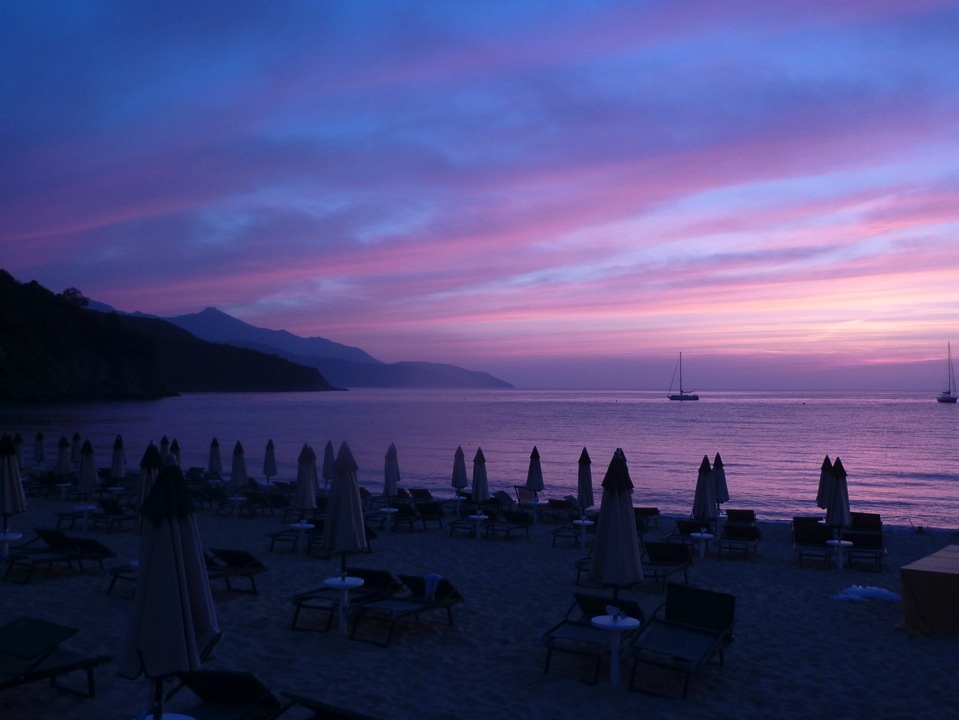 Very successful meeting:
64 participants.(Most of them in the audience 	all the time, a clear  “cloud” effect!)
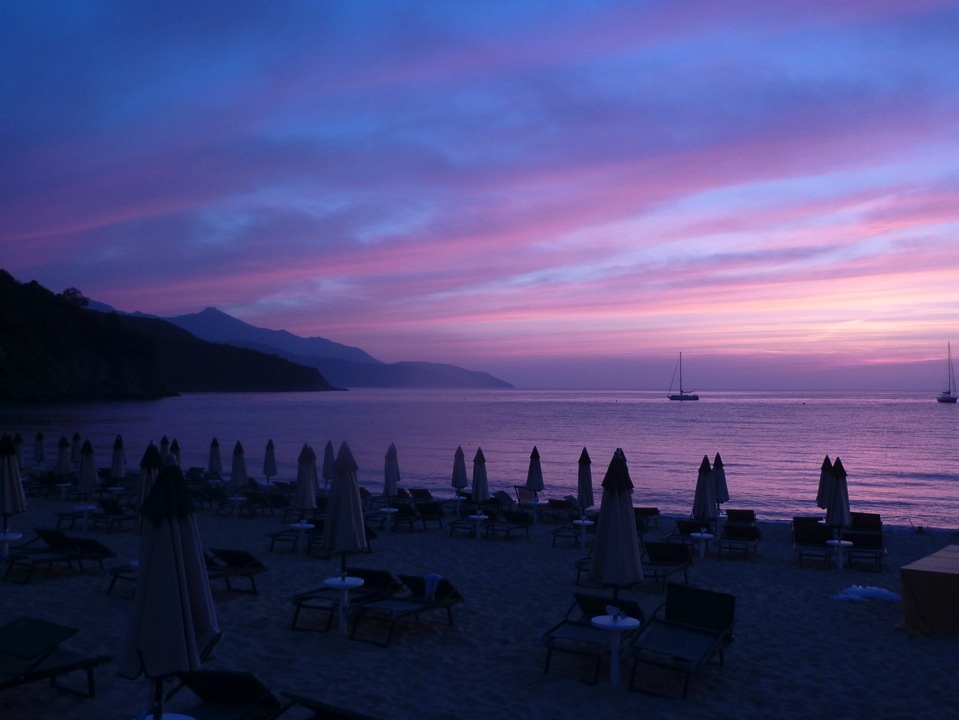 Very successful meeting:
64 participants.(Most of them carefully following.....!)
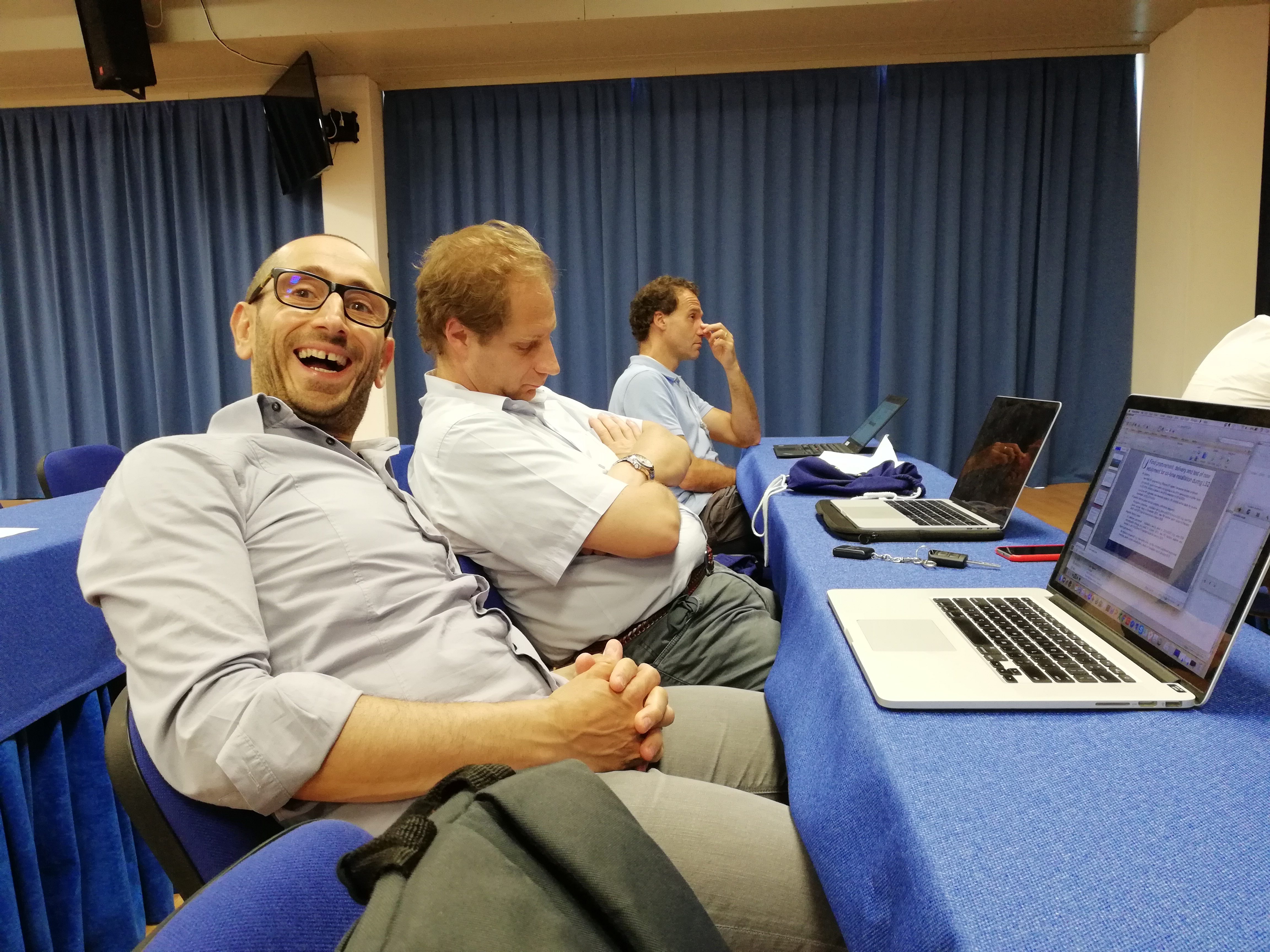 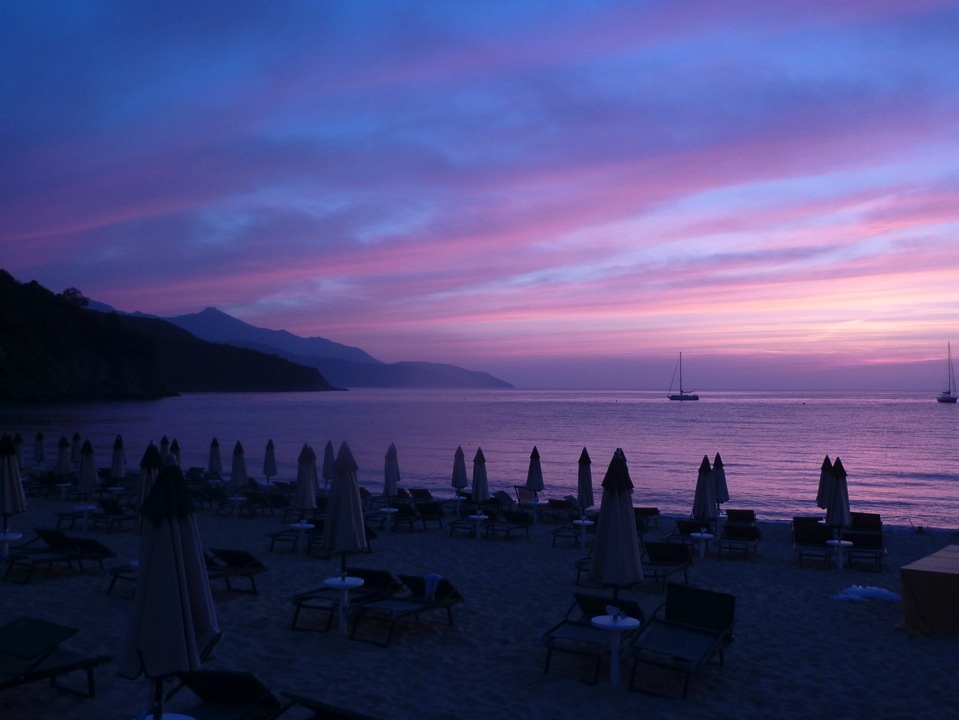 Very successful meeting:
64 participants.(Most of them in the audience 	all the time, a clear  “cloud” effect!) Interesting discussion in the 				  audience and outside!Some seeds for future collaborations! (EC calls, involving USA and other fields etc.)
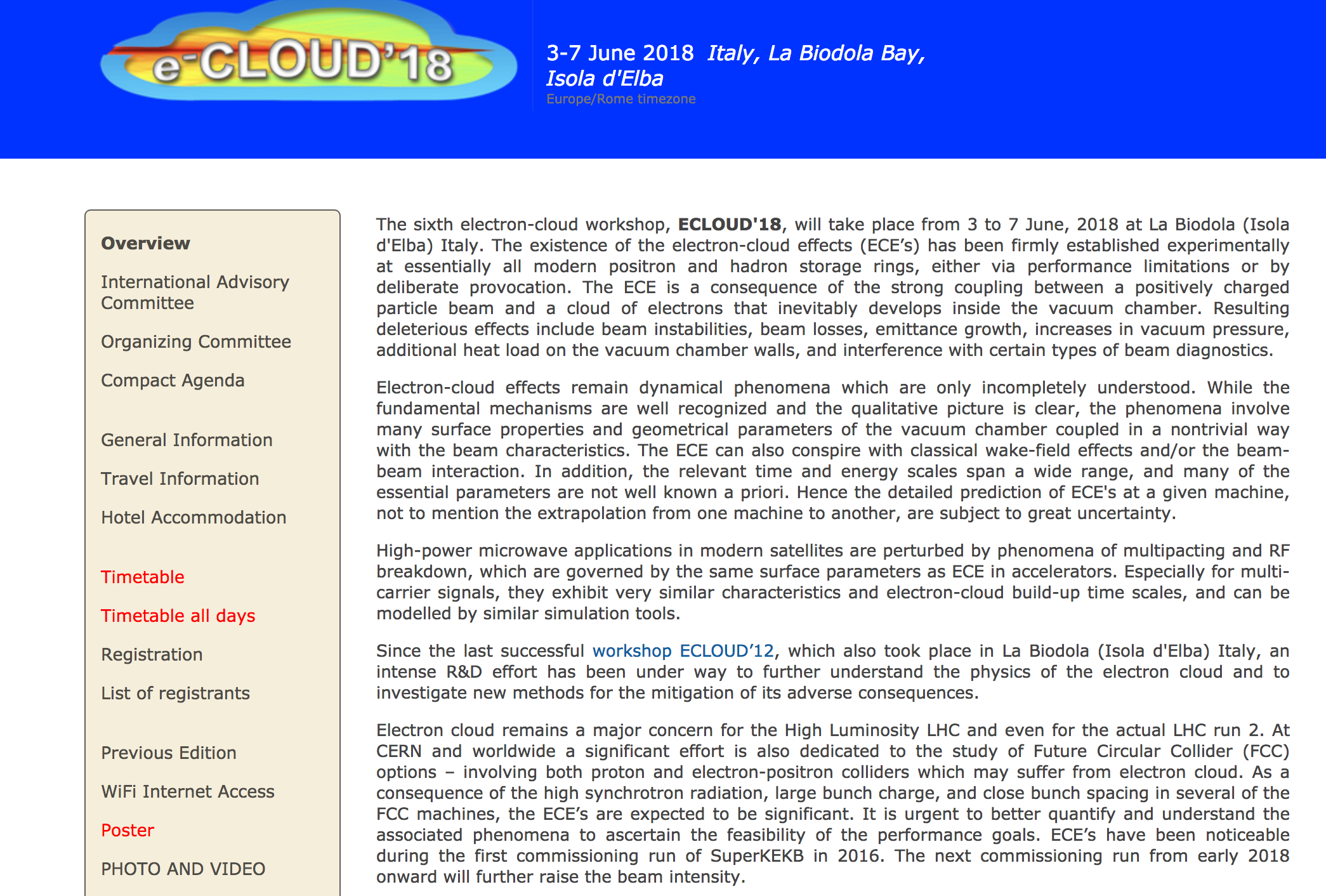 See conference photos
Some final consideration on Ecloud’18
The quality and the improvements in all fields   discussed in this Ecloud18 edition in respect to Ecloud12 workshop is indeed enormous!  

Maybe too much time passed between the two events.

“ I suggest a two/three year repeatability of this meeting

LOOKING FORWAR TO  HAVE A YELLOW BOOK REPORT ALL TOGHETHER!
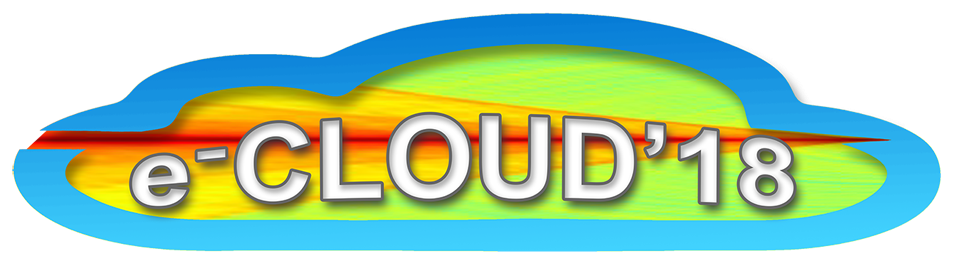 ECLOUD 2018, from June 3rd to 7th -  2018
											R. CImino
[Speaker Notes: BRAVA]
Some final consideration on Ecloud’18
The “Synergy”  workshop: not only among different Labs and accelerators, but among different research fields!

“Synergy” also in research: e-cloud mitigation tools has to be compliant with Impedance budget, Vacuum stability and compatibility, etc. 

“ Synergy” with test machines  to validate codes and Laboratory results.
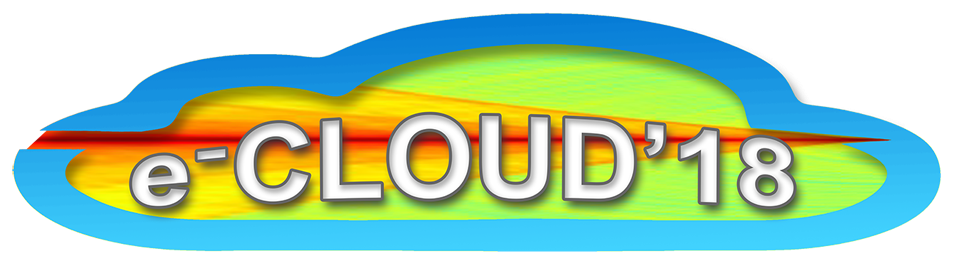 ECLOUD 2018, from June 3rd to 7th -  2018
											R. CImino
[Speaker Notes: BRAVA]
The football game !
All of you want to know the results... But first some important background info:
theory group:  proposed some strange last minute changes in speakers
Experimental “Secret service” confirmed that the new speakers were all excellent football  players and all would use top quality “tools”
The football game !
All of you want to know the results... But first some important background info:
theory group:  proposed some strange last minute changes in speakers
Experimental “Secret service” confirmed that the new speakers were all excellent football  players with all the top quality “tools”
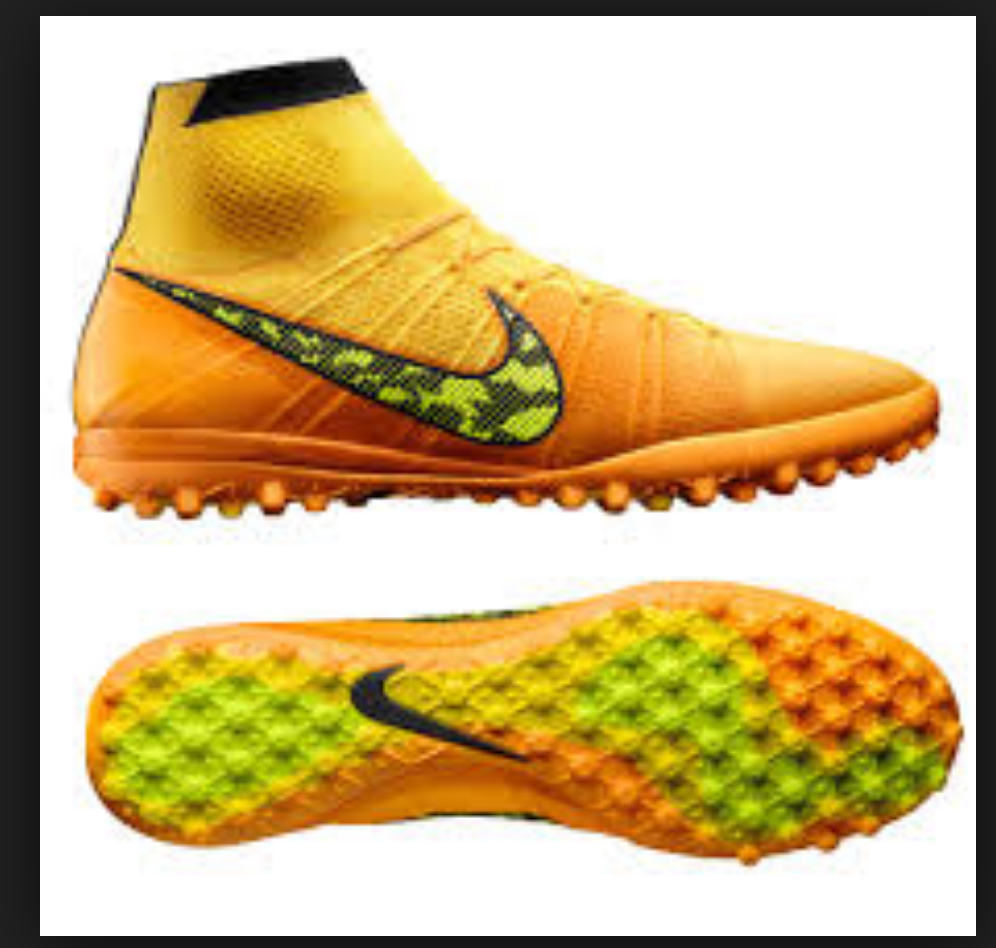 The football game !
All of you want to know the results... But first some important background info:
theory group:  proposed some strange last minute changes in speakers
Experimental “Secret service” confirmed that the new speakers were all excellent football  players with all the top quality “tools”
On the contrary, the experimental tools available for the game were “not state of the art”.
The football game !
All of you want to know the results... But first some important background info:
theory group:  proposed some strange last minute changes in speakers
Experimental “Secret service” confirmed that the new speakers were all excellent football  players
Also, the experimental tools available were not “state of the art”.
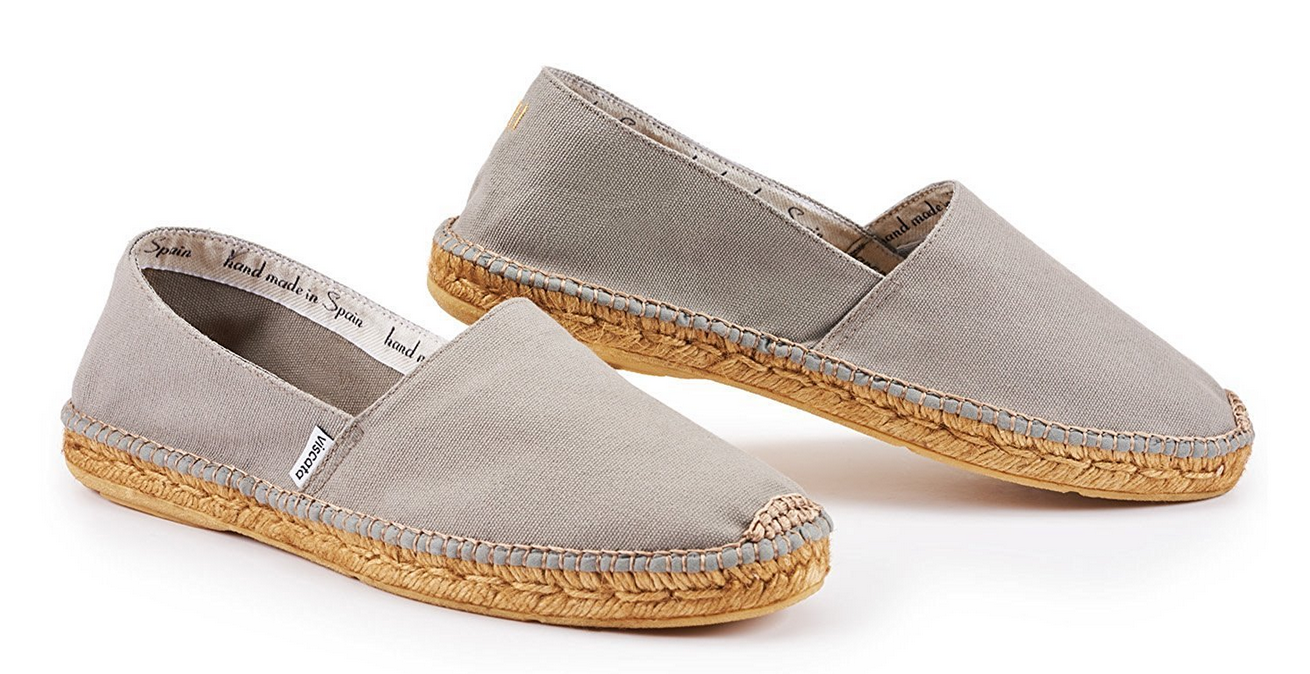 The football game !
All of you want to know the results... But first some important background info:
theory group:  proposed some strange last minute changes in speakers
Experimental “Secret service” confirmed that the new speakers were all excellent football  players
Also, the experimental tools available were not “state of the art”.
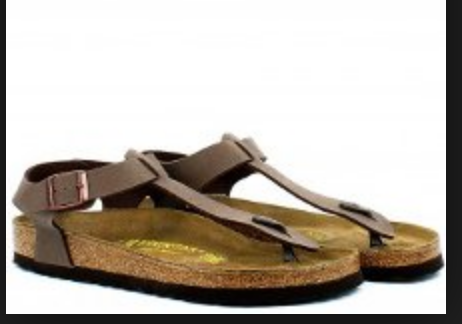 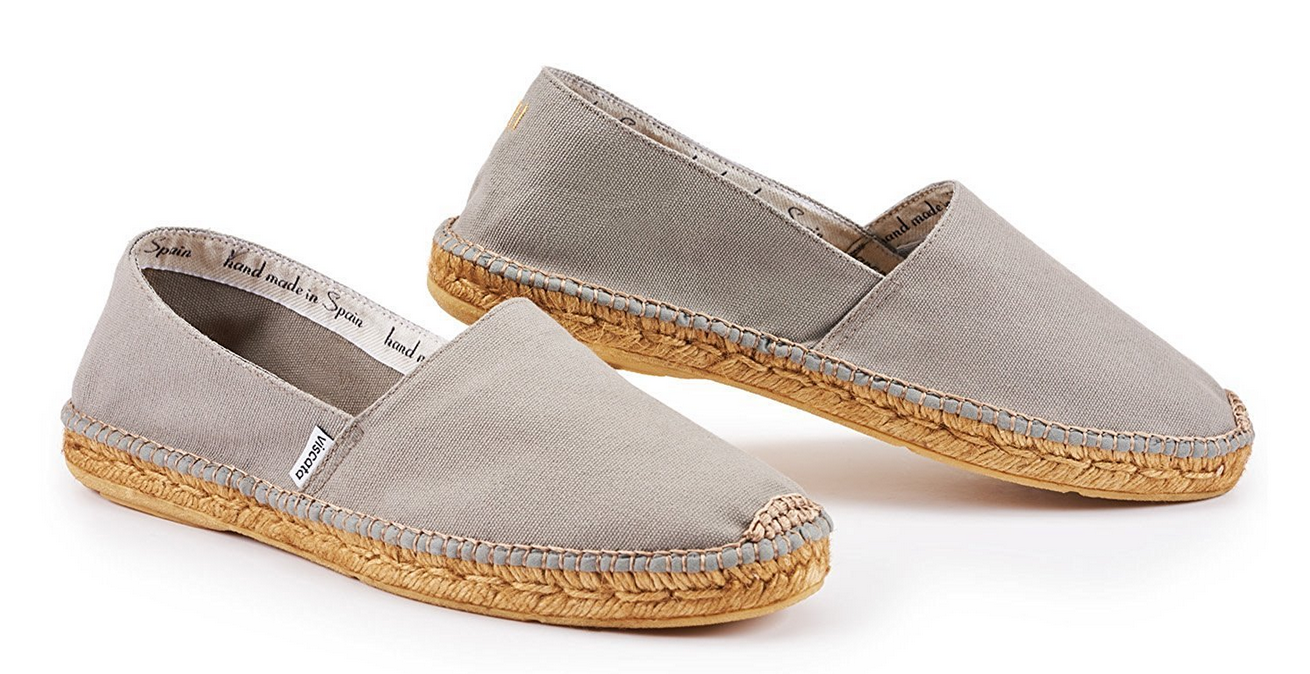 The football game !
All of you want to know the results... But first some important background info:
theory group:  proposed some strange last minute changes in speakers
Experimental “Secret service” confirmed that the new speakers were all excellent football  players
Also, the experimental tools available were not “state of the art”.
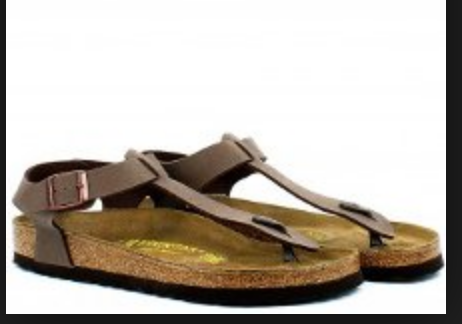 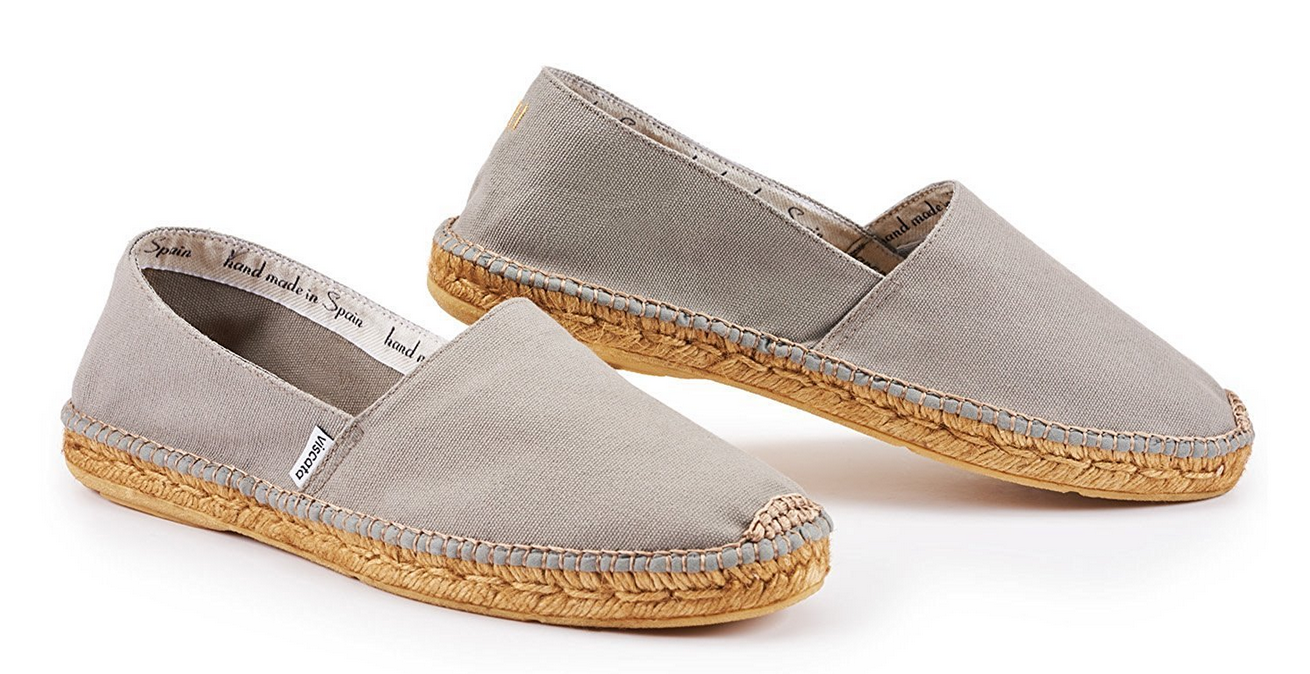 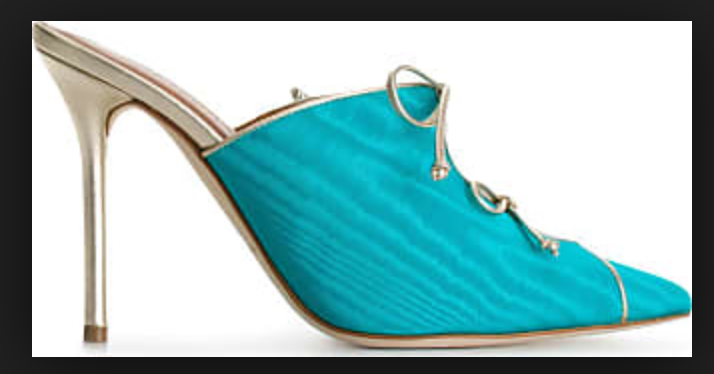 The Experimental strategy!
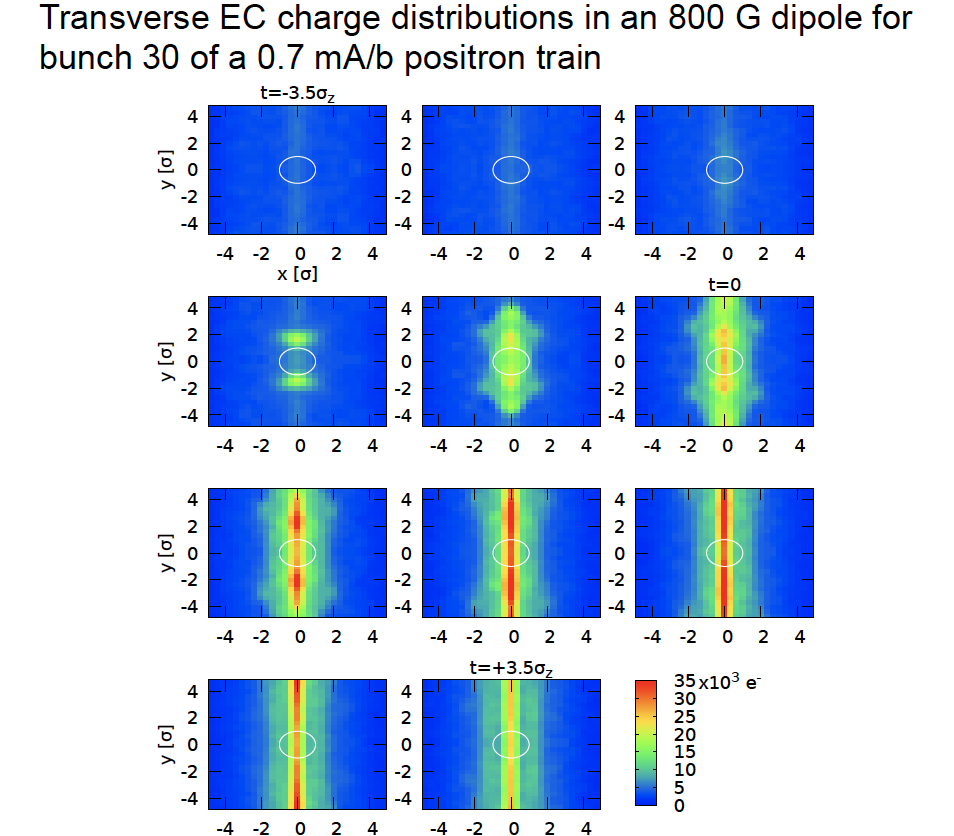 Stephen Poprocki (Cornell University)
The Experimental strategy!
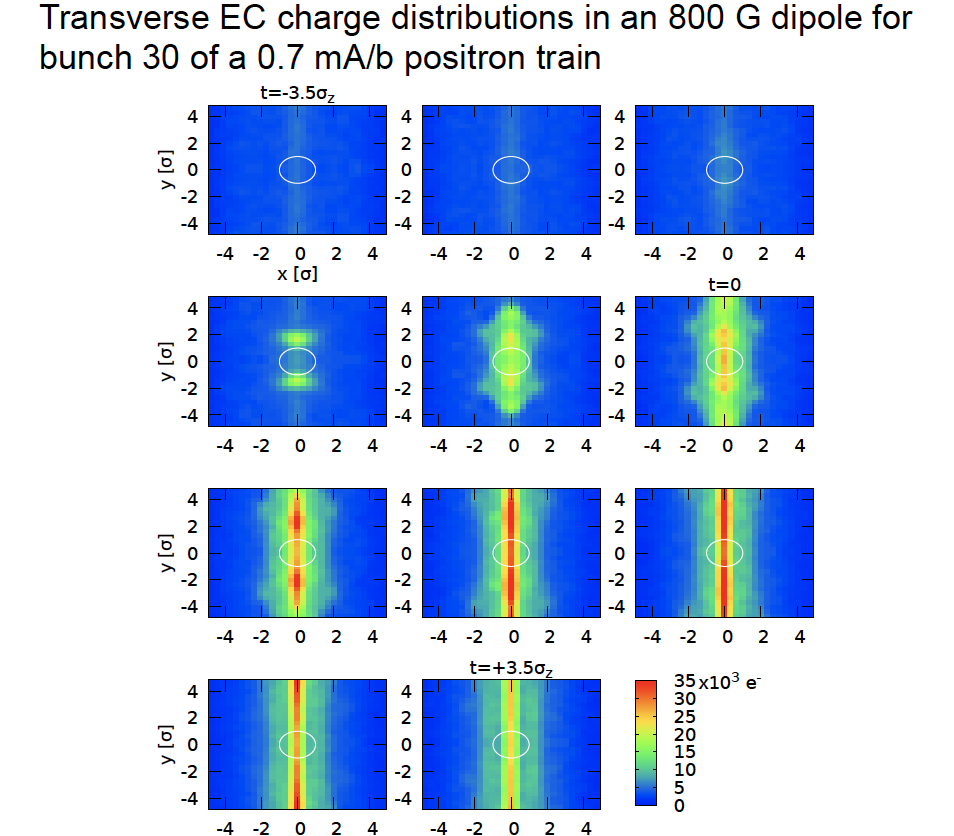 In reality: we were discussing tactics!!!
Stephen Poprocki (Cornell University)
The Experimental strategy!
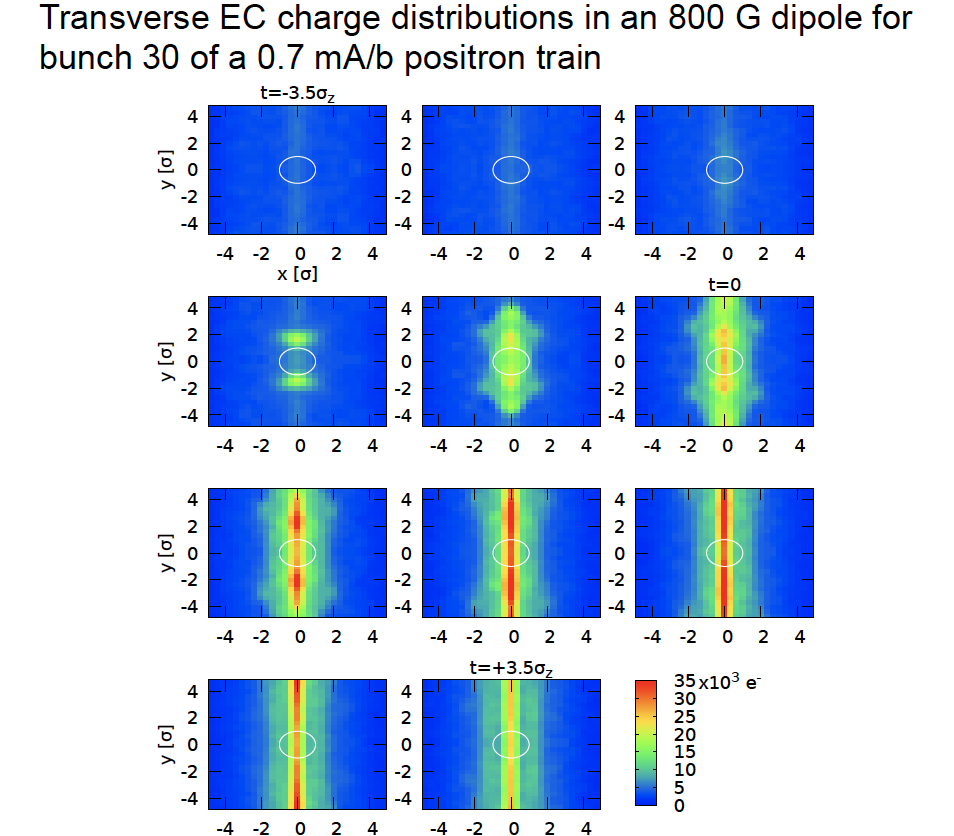 Let them play while we cumulate at midfield

Let them Score!!!

.... and score !!!!!

.... and score...!!!!

.... and score...!!!!

Than .. Propose the golden goal to finish!!!
Stephen Poprocki (Cornell University)
Once Golden goal was accepted:
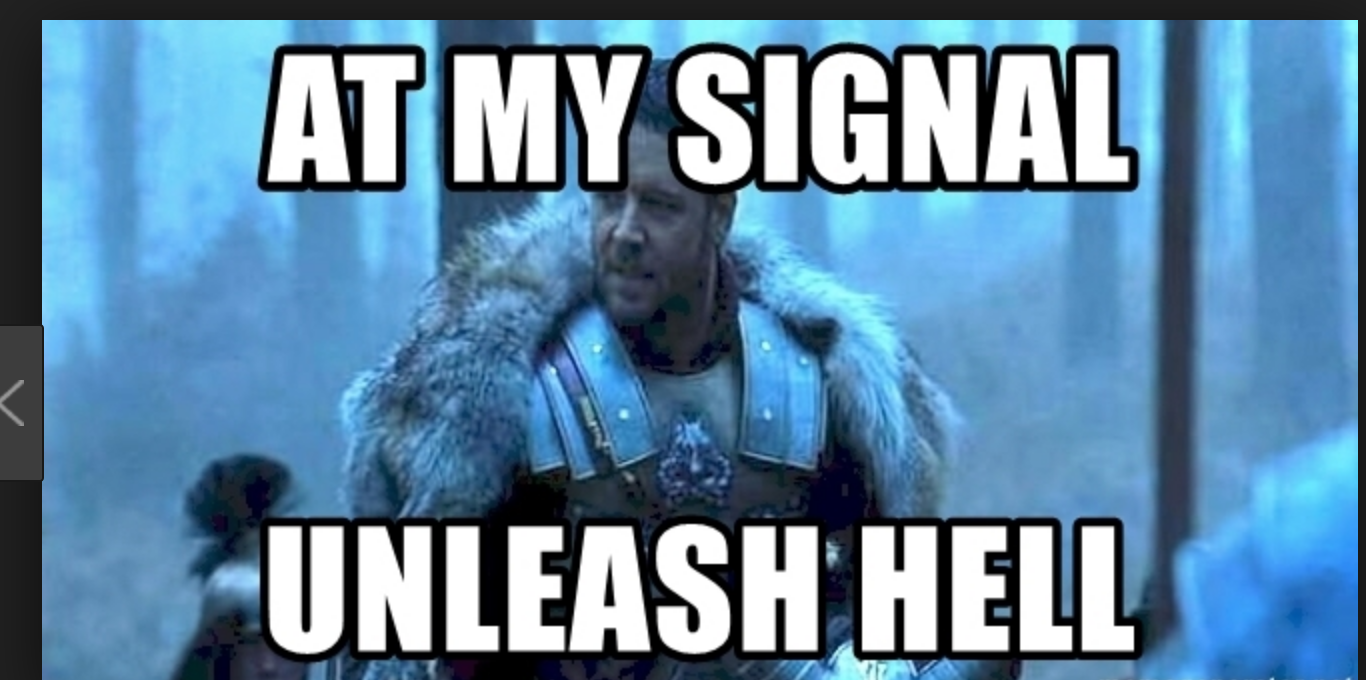 The football game !
The football game !
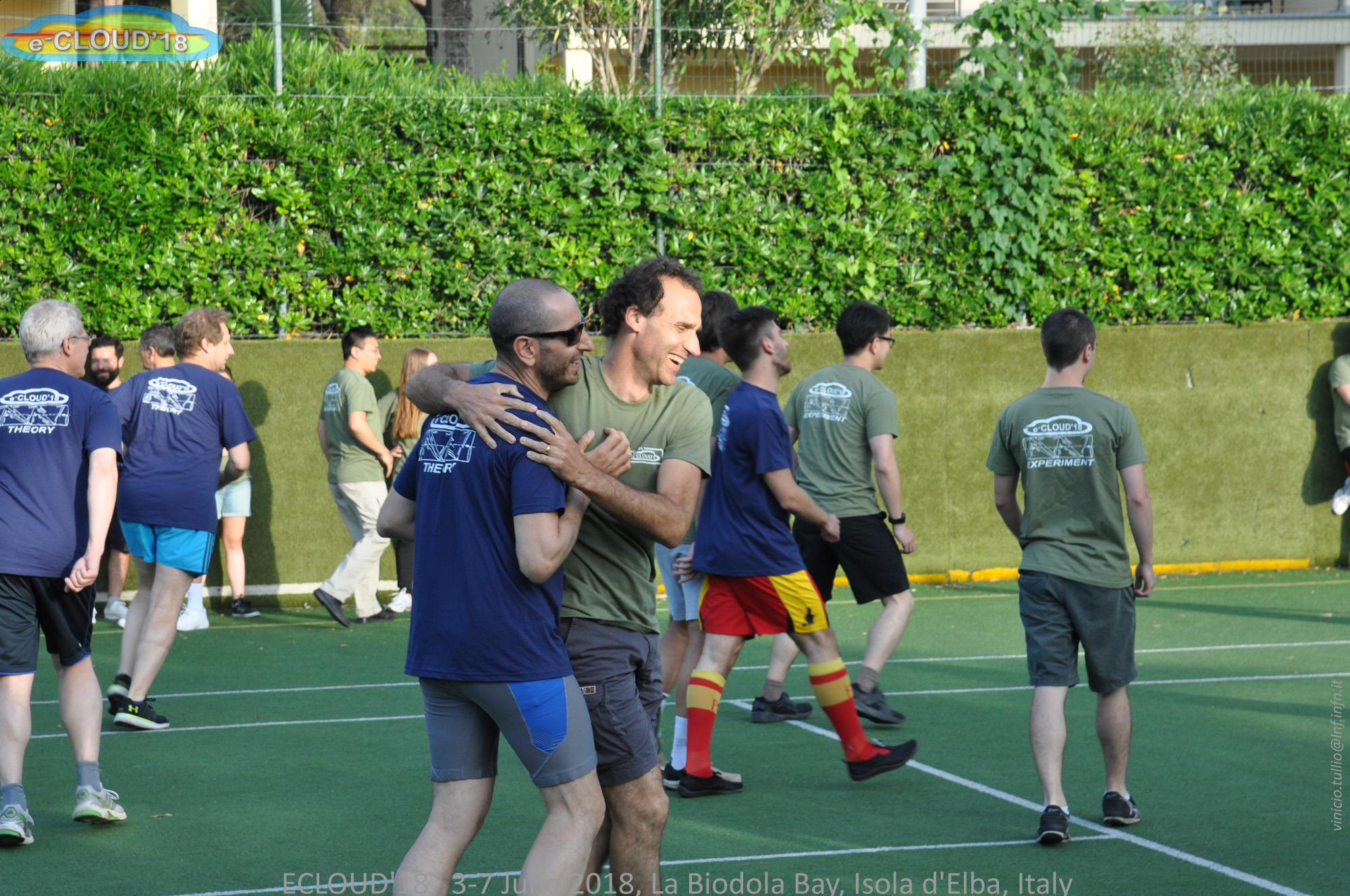 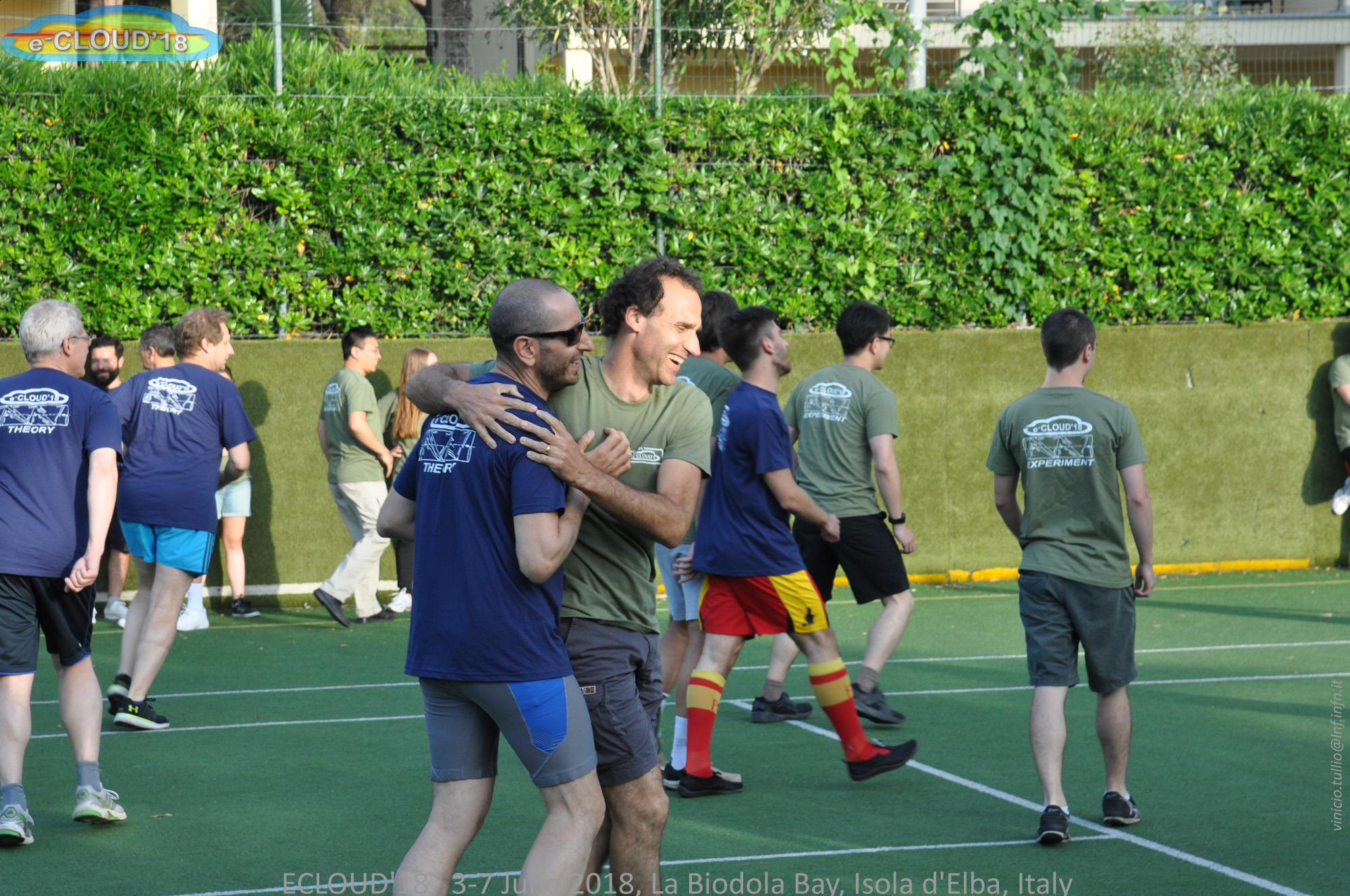 Collaborative spirit:
The football game !
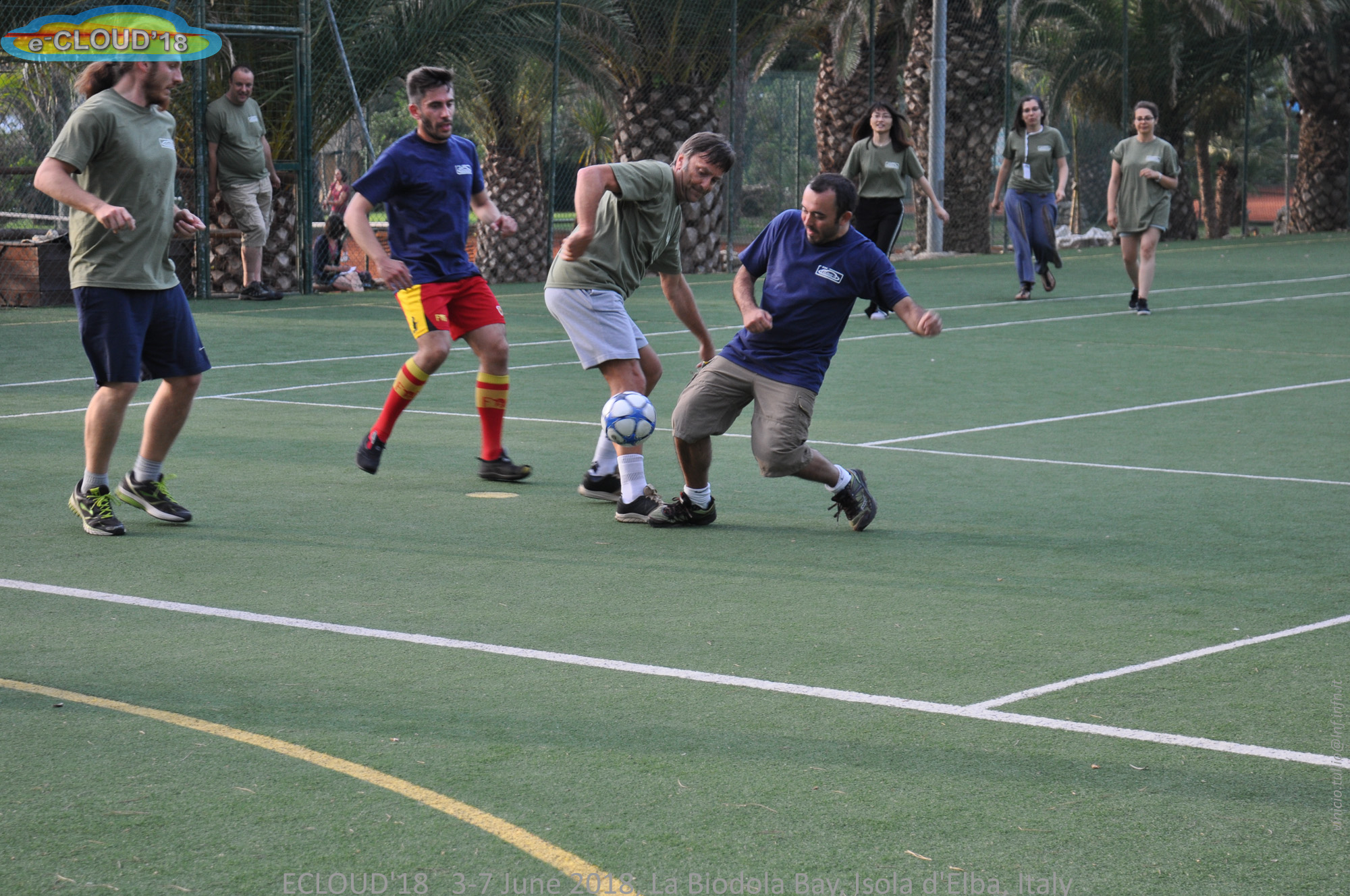 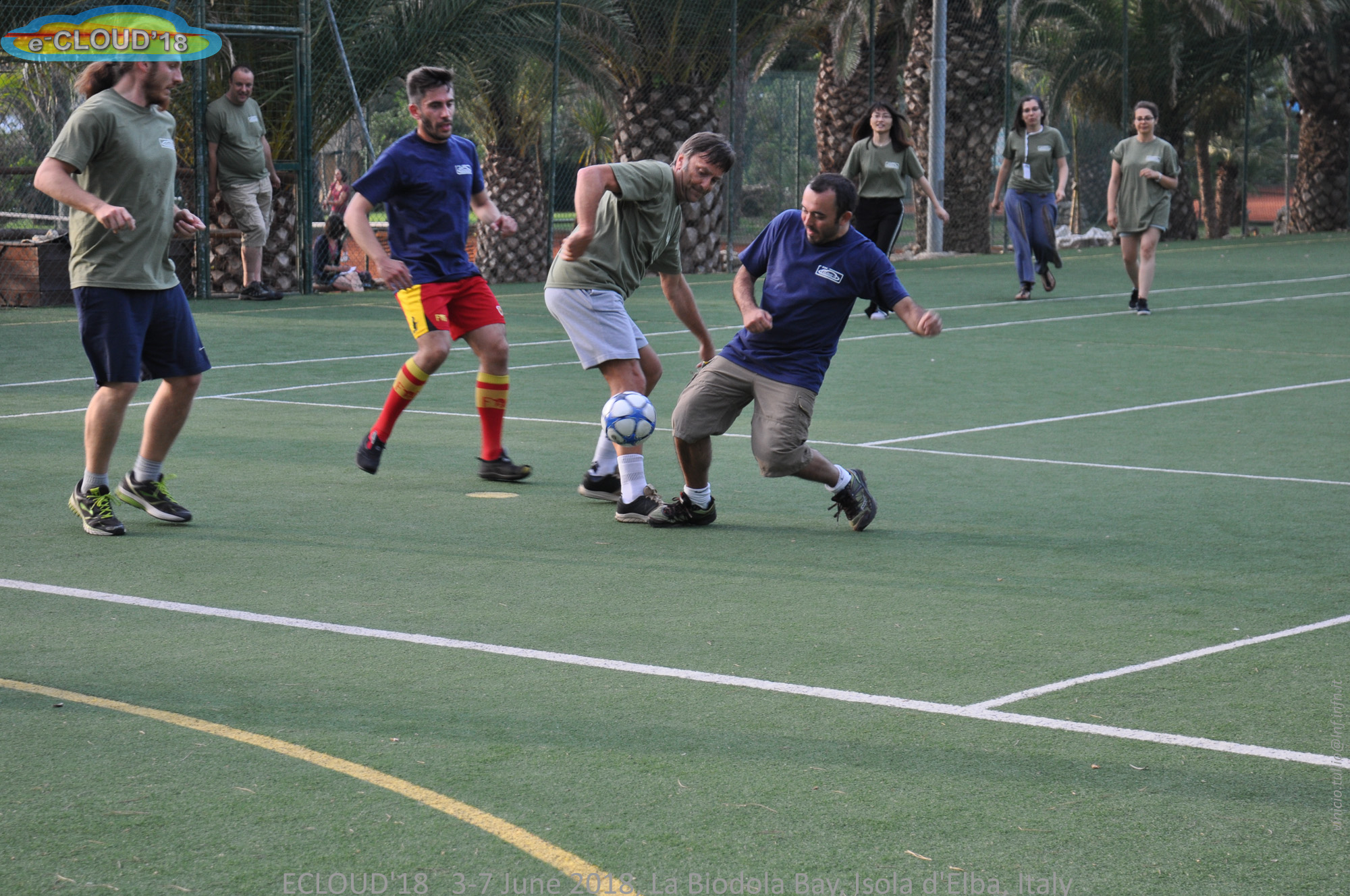 But some fair competition:
The football game !
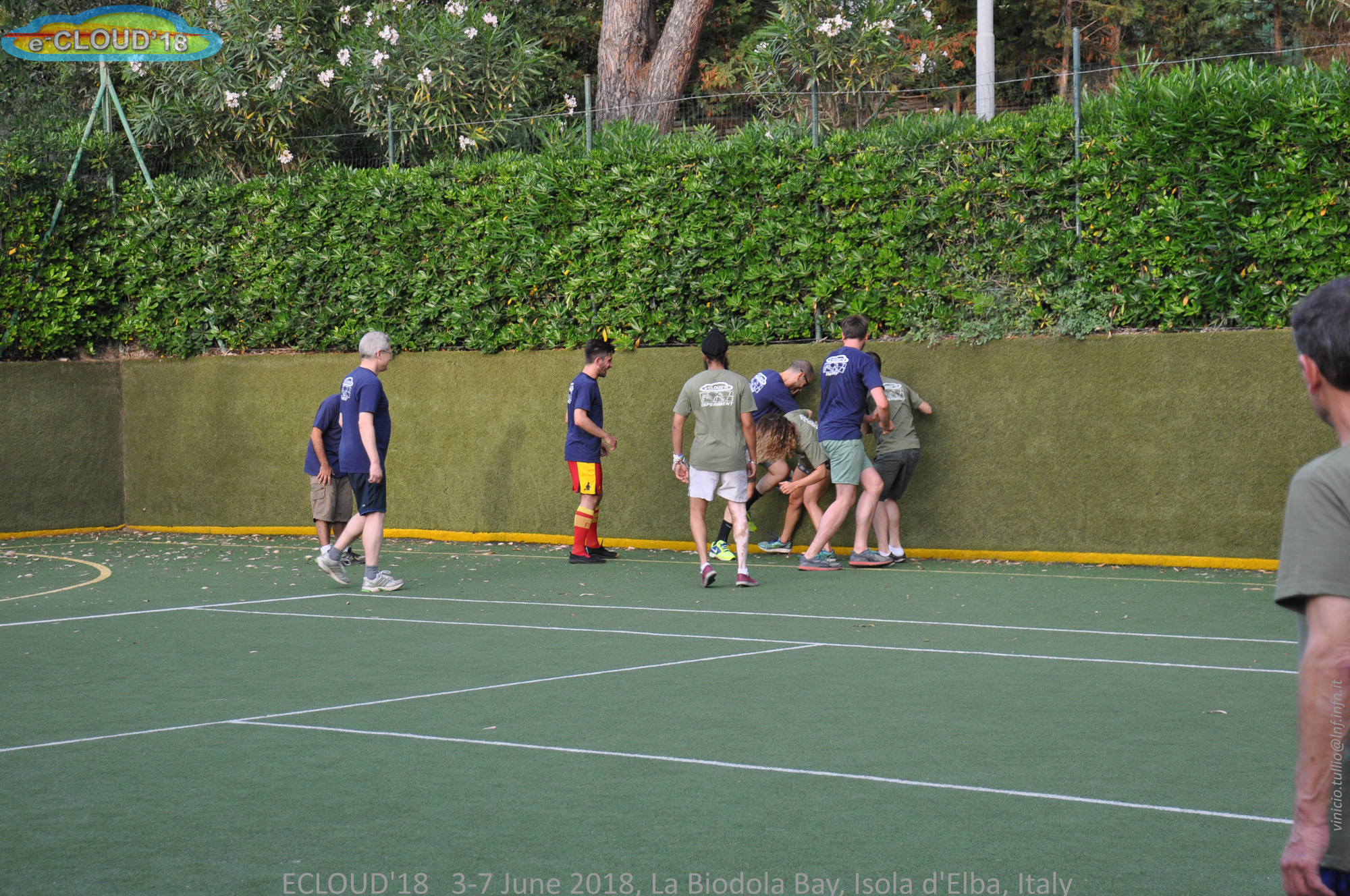 ... Not so fair ....
The football game !
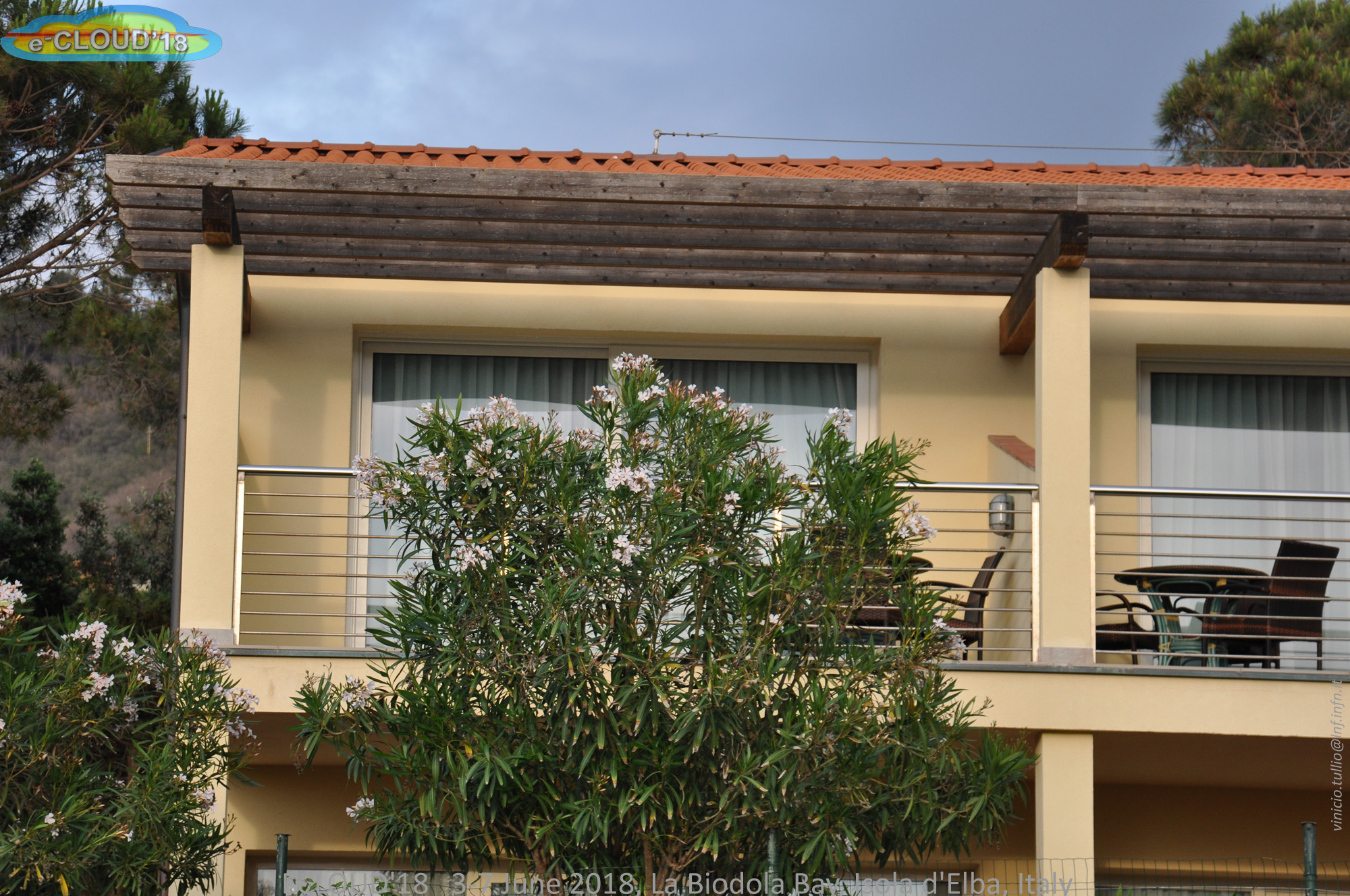 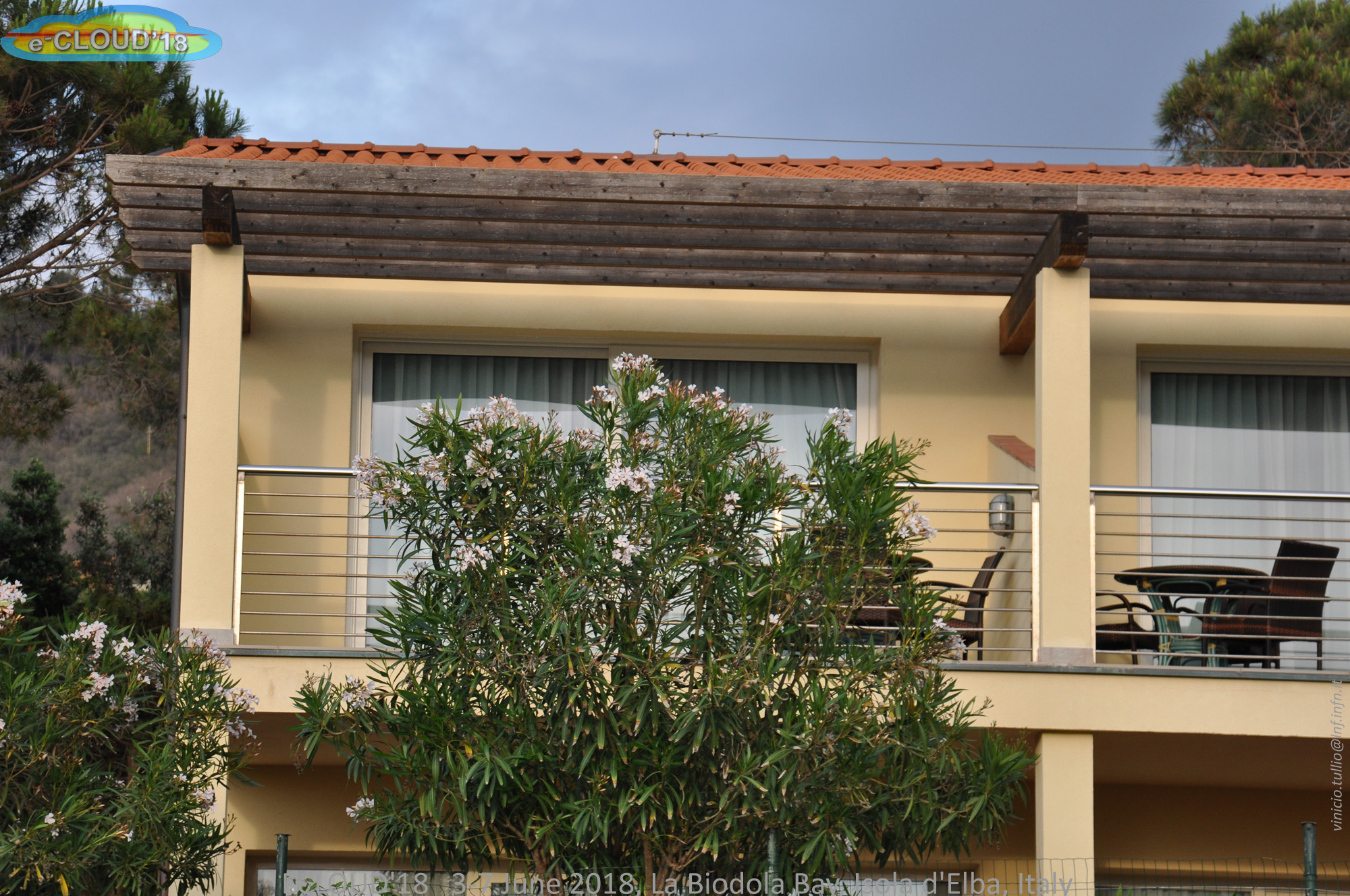 New symbol for .. Interval.... And coffe breaks
The football game !
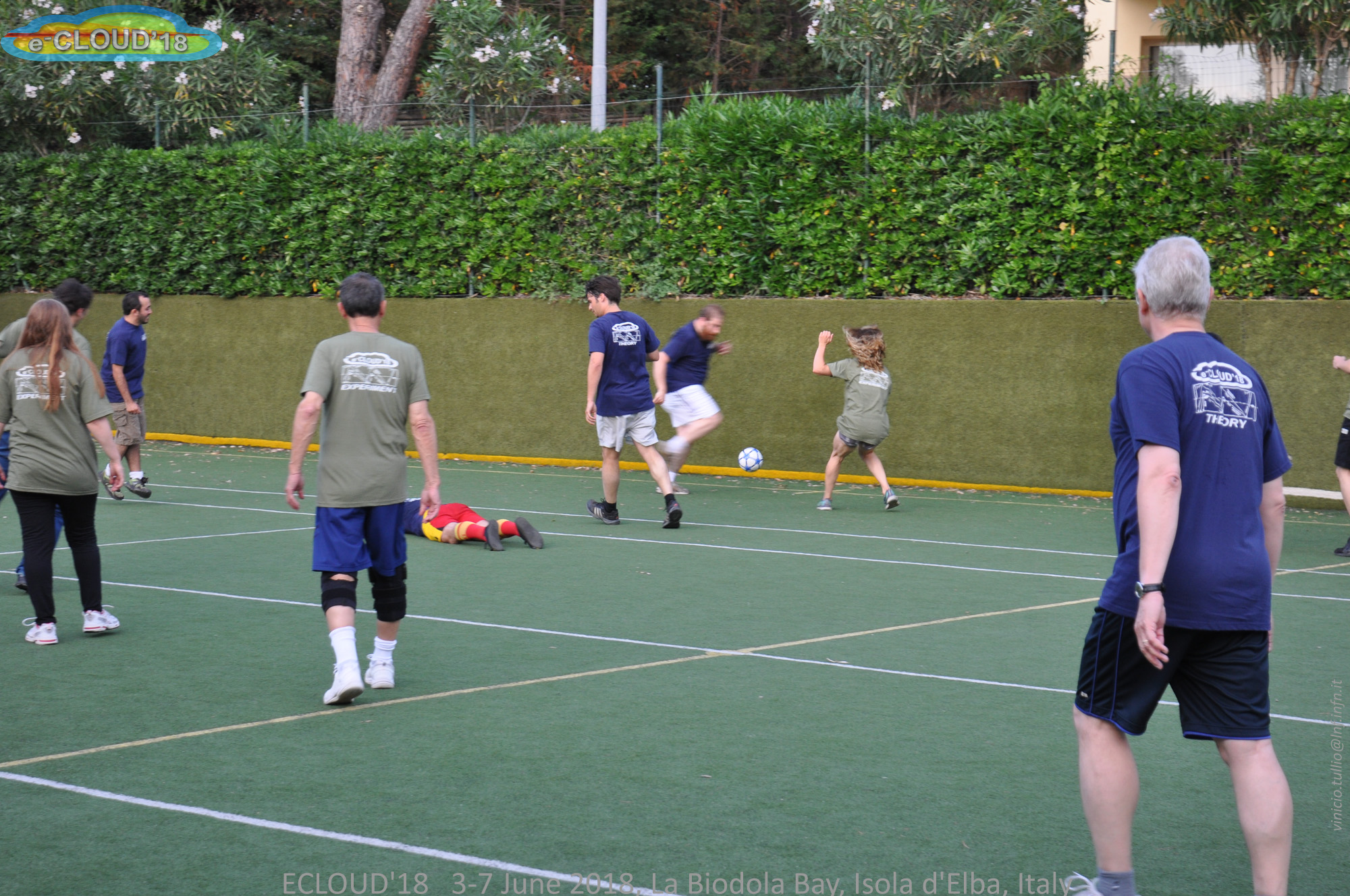 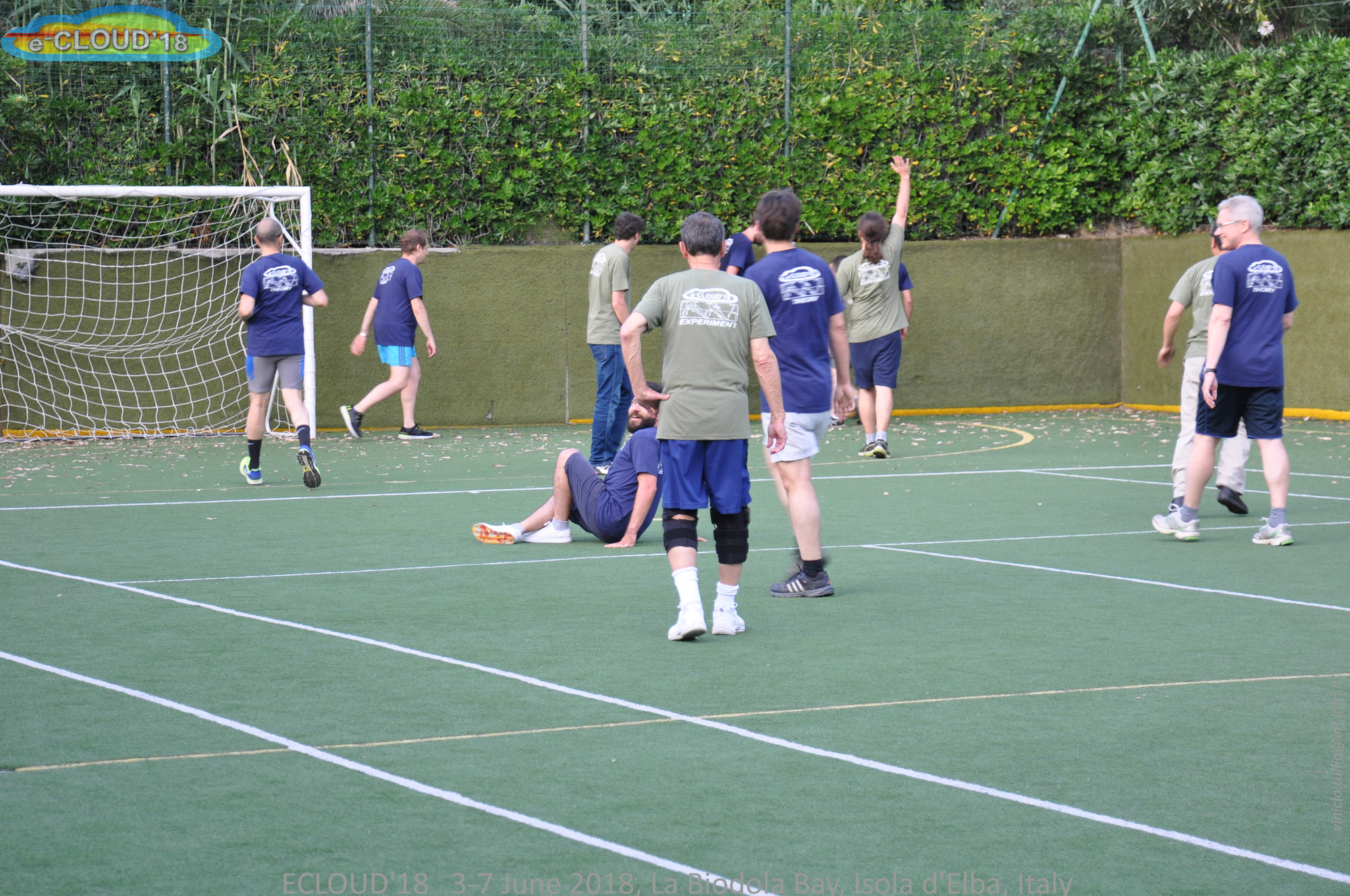 Amazing: theoretician always Simulate!!!!
The football game !
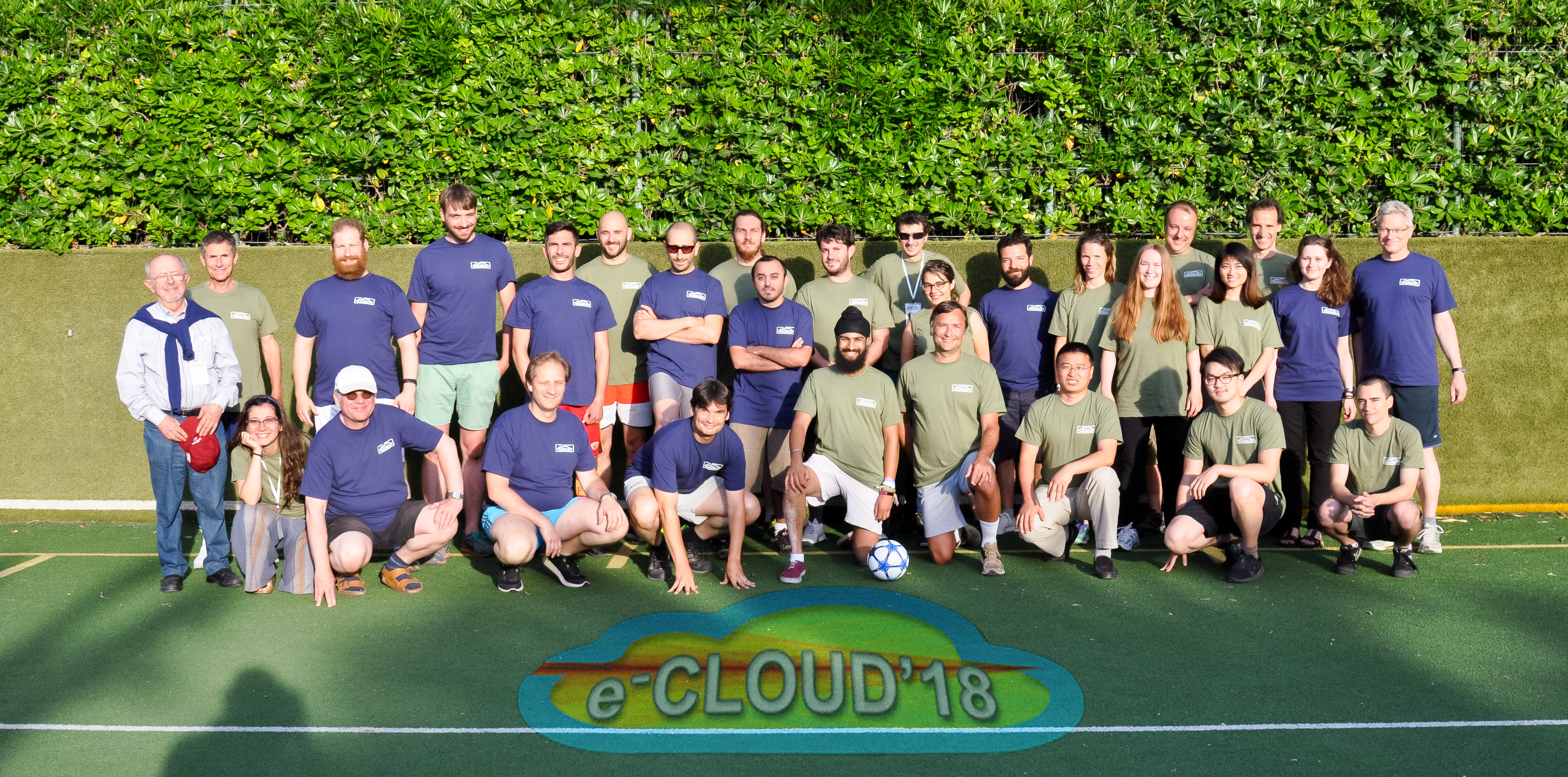 Conclusion:
Ideally, theoretician and experimentalists should play in the same team!
LAST PART:
  
Special thanks
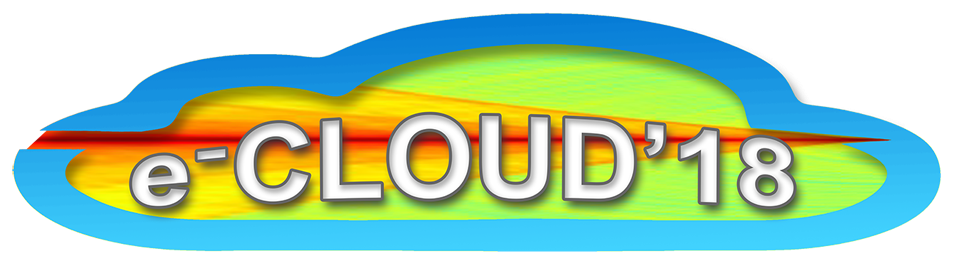 ECLOUD 2018, from June 3rd to 7th -  2018
											R. CImino
Special thanks to:
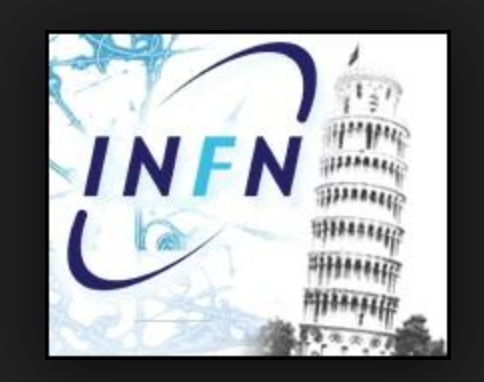 INFN- Sezione di Pisa
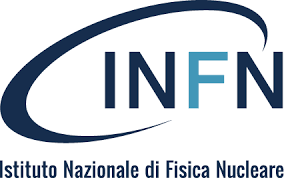 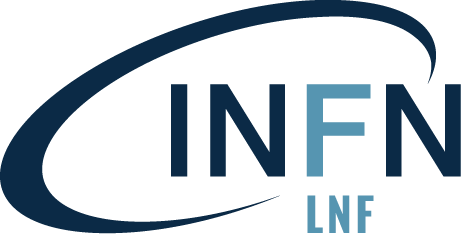 Laboratori Nazionali di Frascati
And:
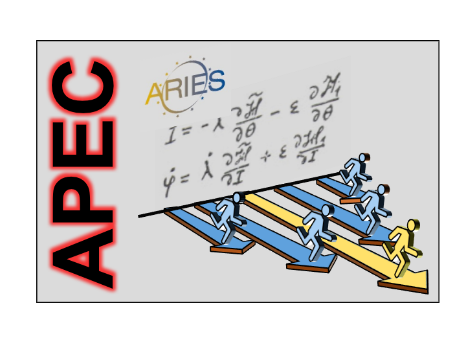 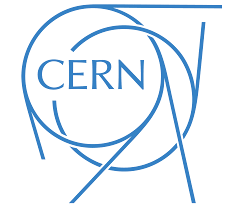 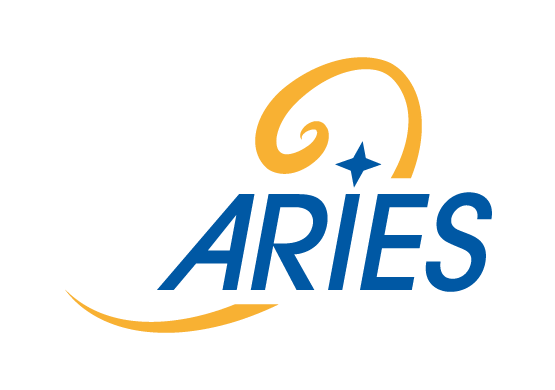 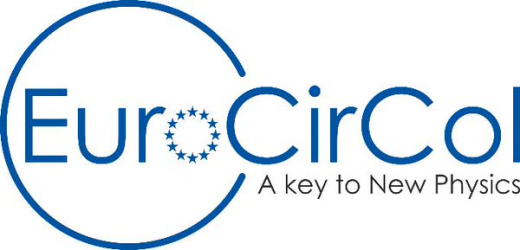 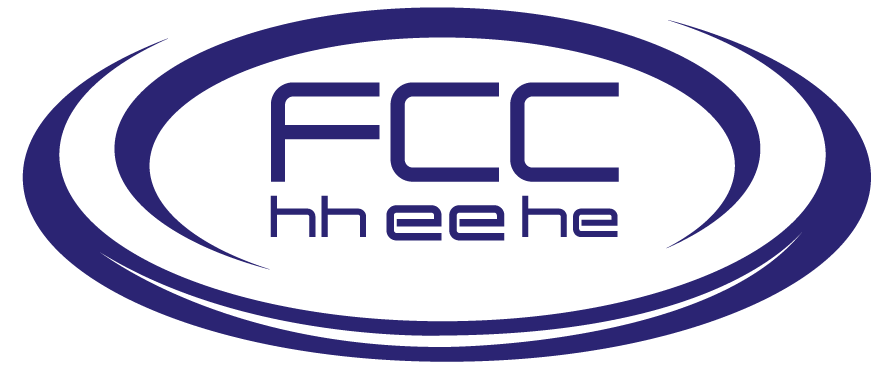 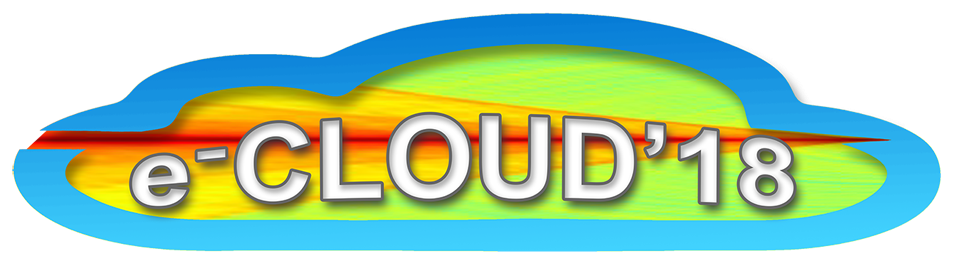 ECLOUD 2018, from June 3rd to 7th -  2018
											R. CImino
Preparatory part:
Organizing Committee Marco Angelucci, INFN - LNFMaria Giuseppina Bisogni, University of Pisa and INFN PisaRoberto Cimino, INFN - LNF (chair)Maria Rita Ferrazza, INFN - LNFLucia Lilli, INFN PisaRiccardo Paoletti, University of Siena, and INFN PisaGiovanni Rumolo, CERN
PS: I just checked: 1758 mail in my Ecloud18 mailbox.....
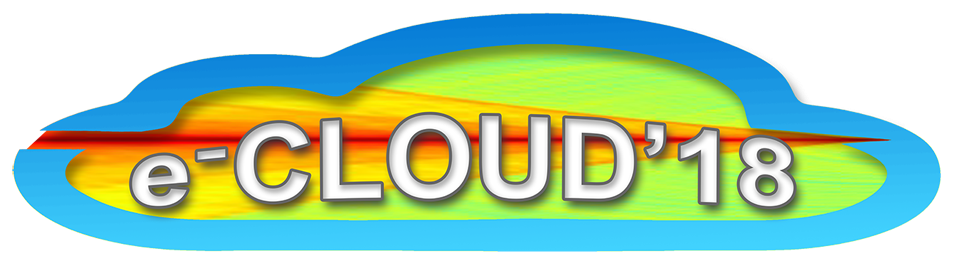 ECLOUD 2018, from June 3rd to 7th -  2018
											R. CImino
Preparatory part:
International Advisory Committee
Oleg Malishev (ASTEC)Oliver Meusel (U. Frankfurt)Mauro Migliorati (Sapienza)Catia Milardi (INFN)Kazuhito Ohmi (KEK)Katsunobu Oide (KEK)Ioannis Papaphilippou (CERN)Eugene Perevedentsev (BINP)Mauro Pivi (MedAustrom)Qing Qin (IHEP)David Raboso (ESA-ESTECH)Tor Raubenheimer (SLAC)Giovanni Rumolo (CERN)Daniel Schulte (CERN)Elena Shaposhnikova (CERN)Vladimir Shiltsev (FNAL)Yusuke Suetsugu (KEK)Mauro Taborelli (CERN)Jiuqing Wang (IHEP)Rainer Wanzenberg (DESY)Seiya Yamaguchi (KEK)Frank Zimmermann (CERN) Chair
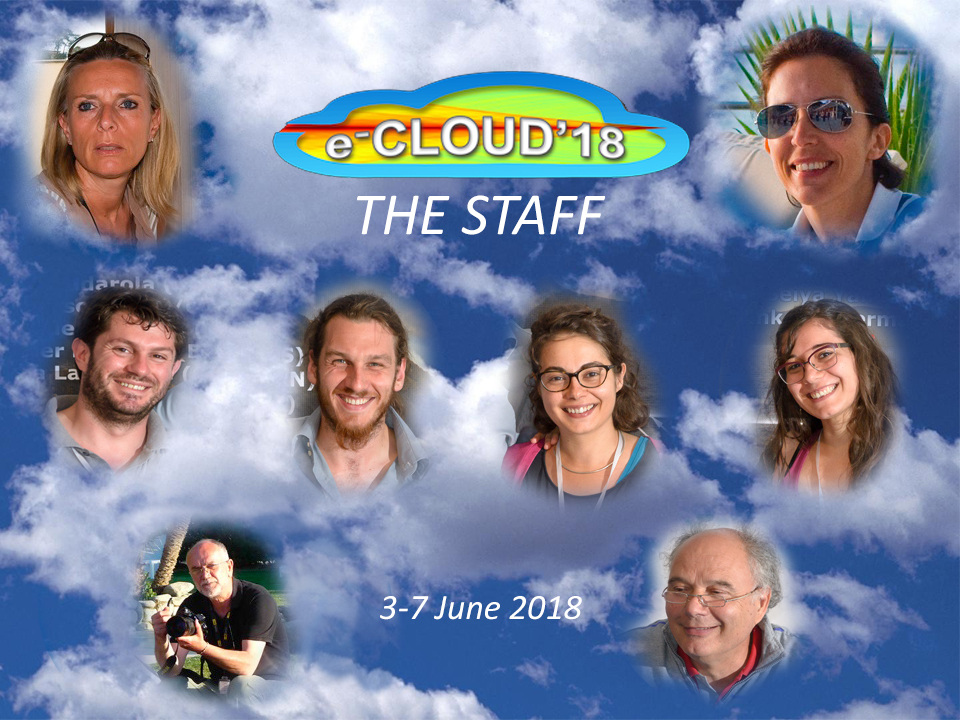 Tanks to “the team”:
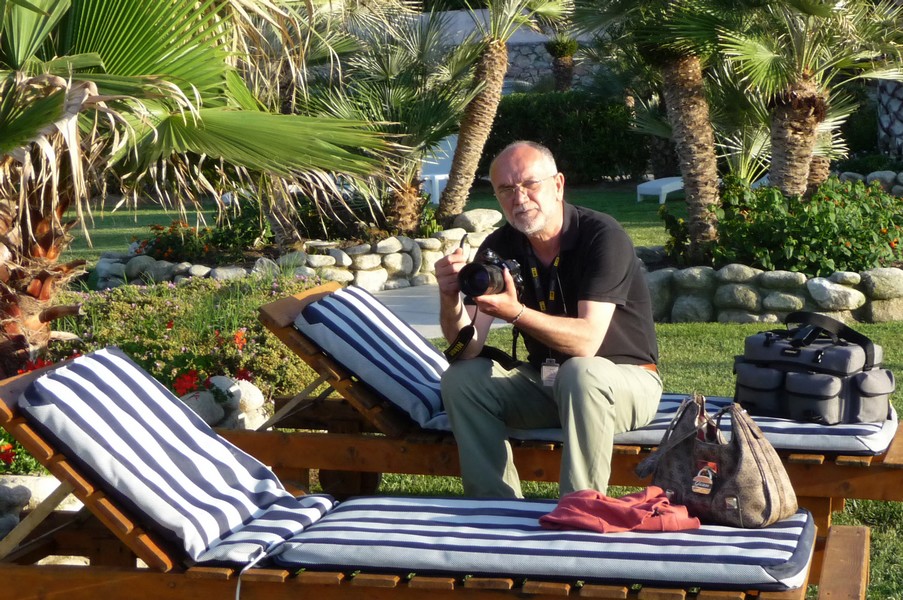 Thanks to: Vinicio, the “paparazzo”!
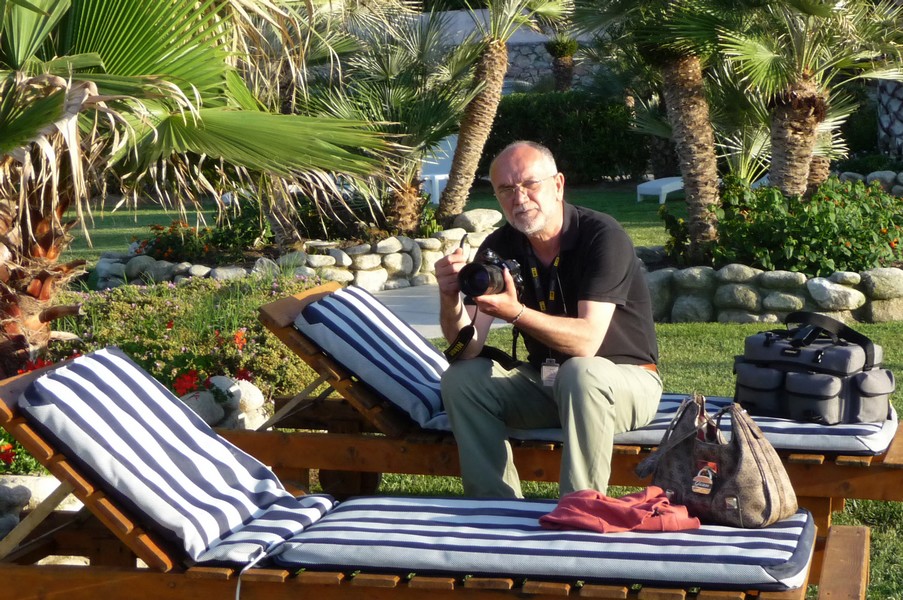 Thanks to: Vinicio, the “paparazzo”!
Whatever you have done, it can be on the web!
Thanks to: Mauro!
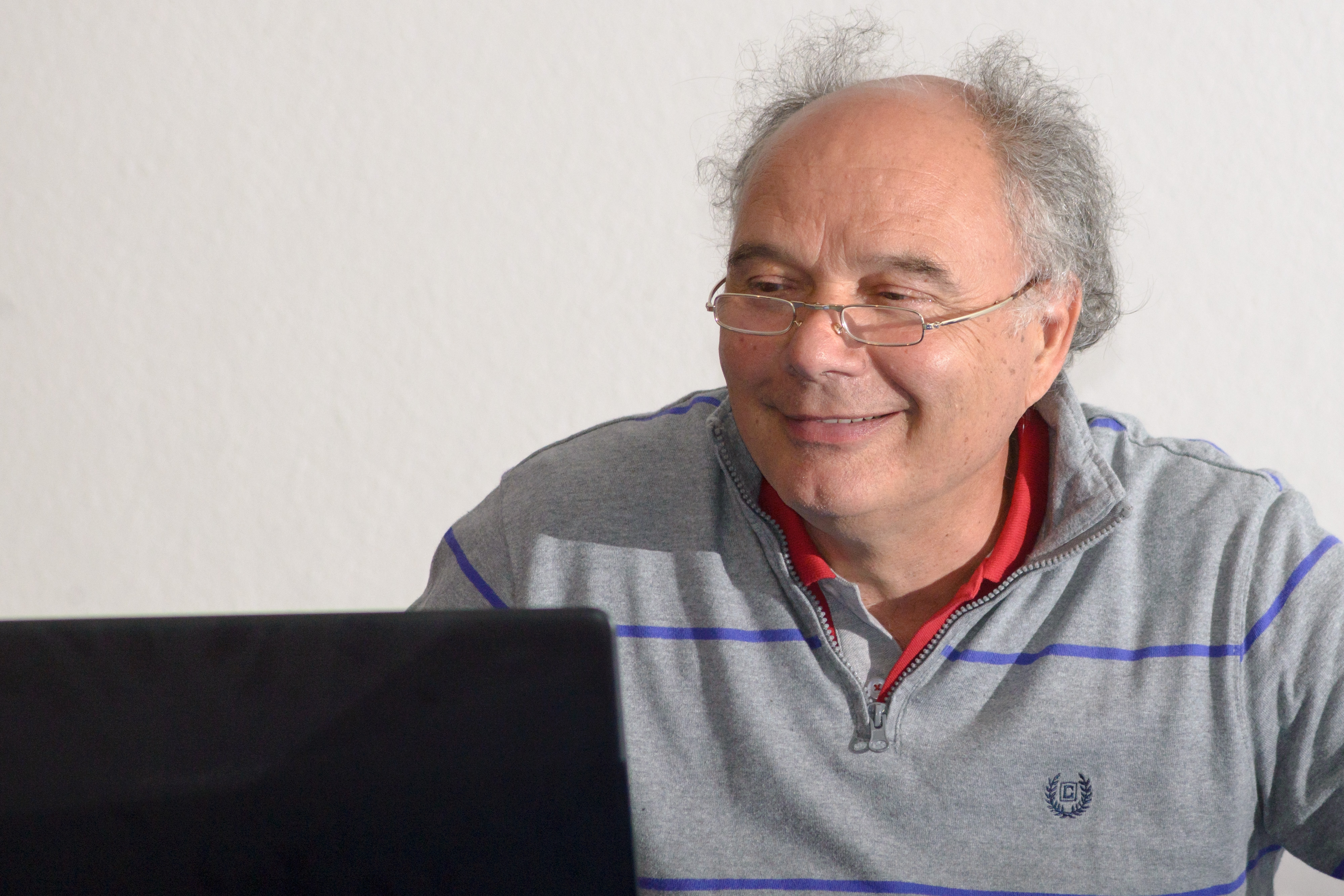 Thanks to: Mauro!
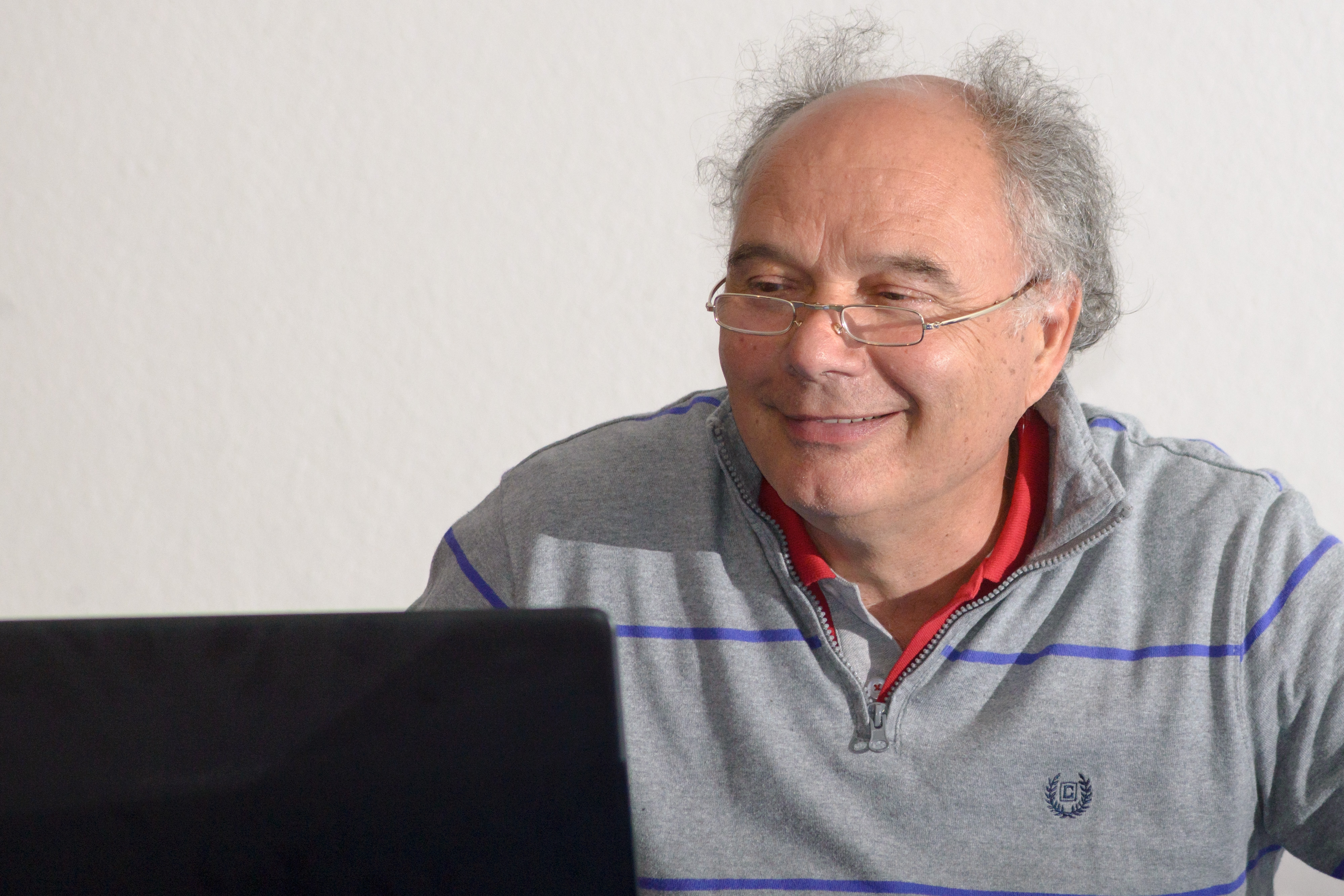 If Wifi, microphones, projector etc. were not an issue was thanks to him!
Thanks to: the “conference room” assistants!
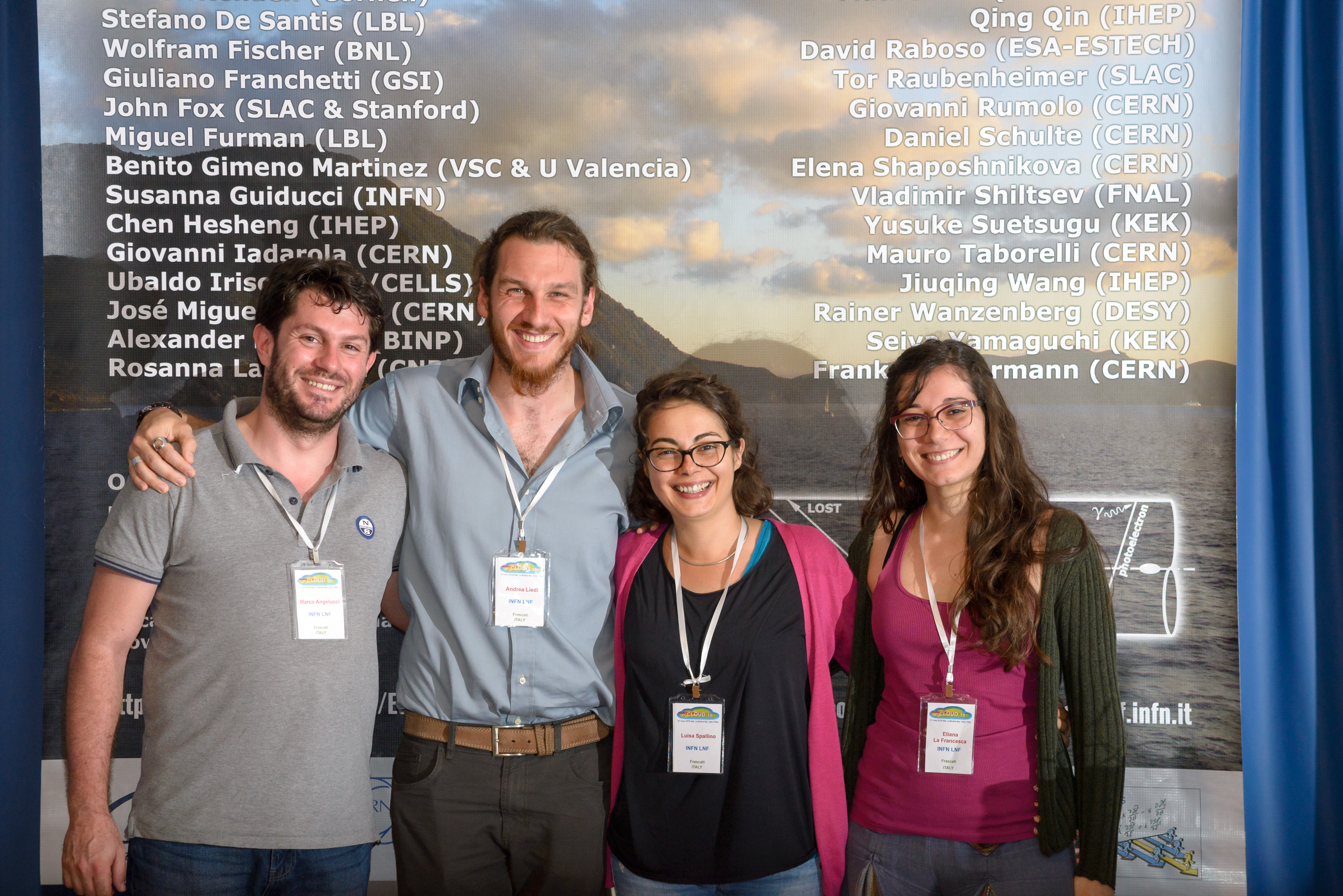 Thanks to: the “conference room” assistants!
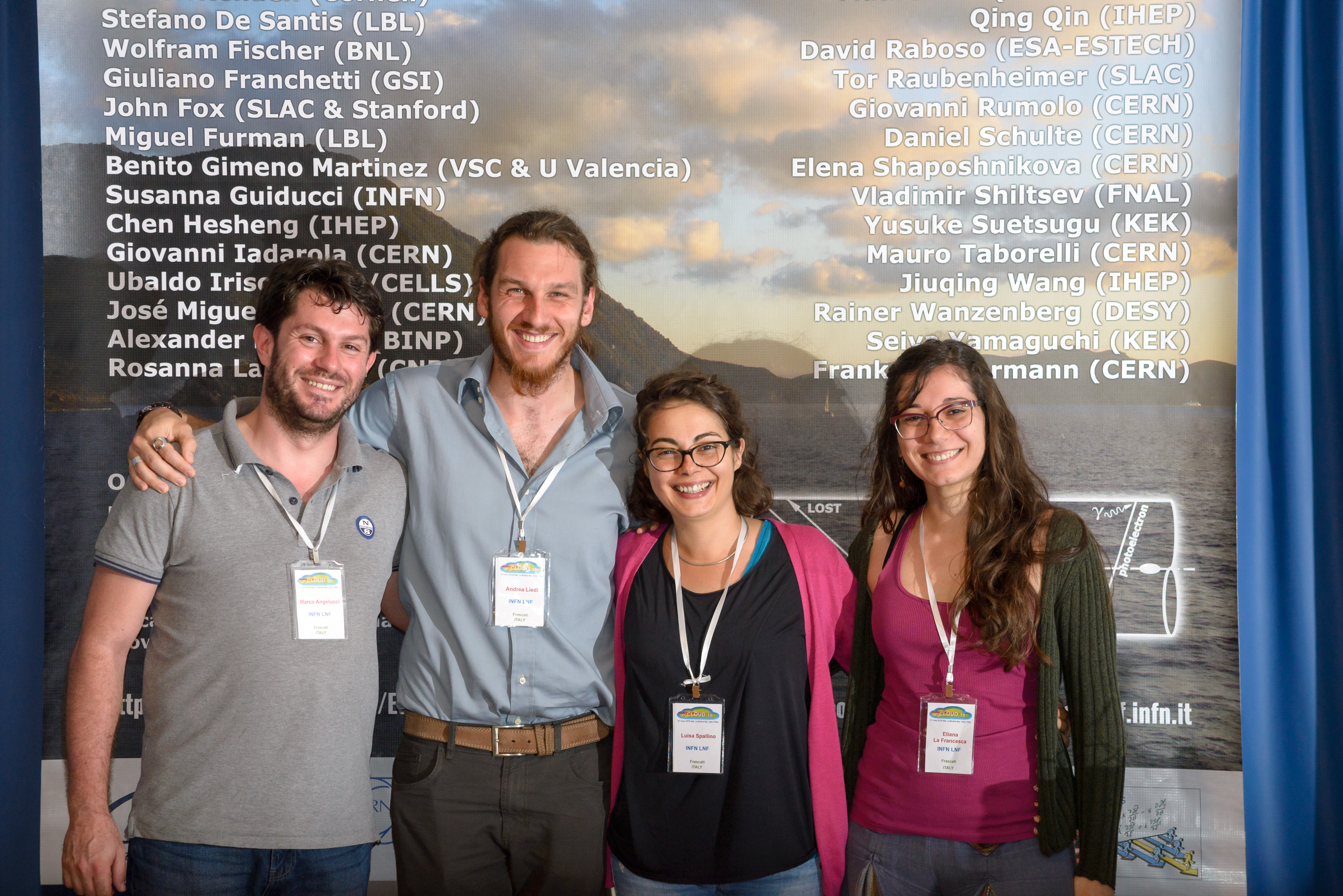 Marco: “The photon irradiating”  one!
Thanks to: the “conference room” assistants!
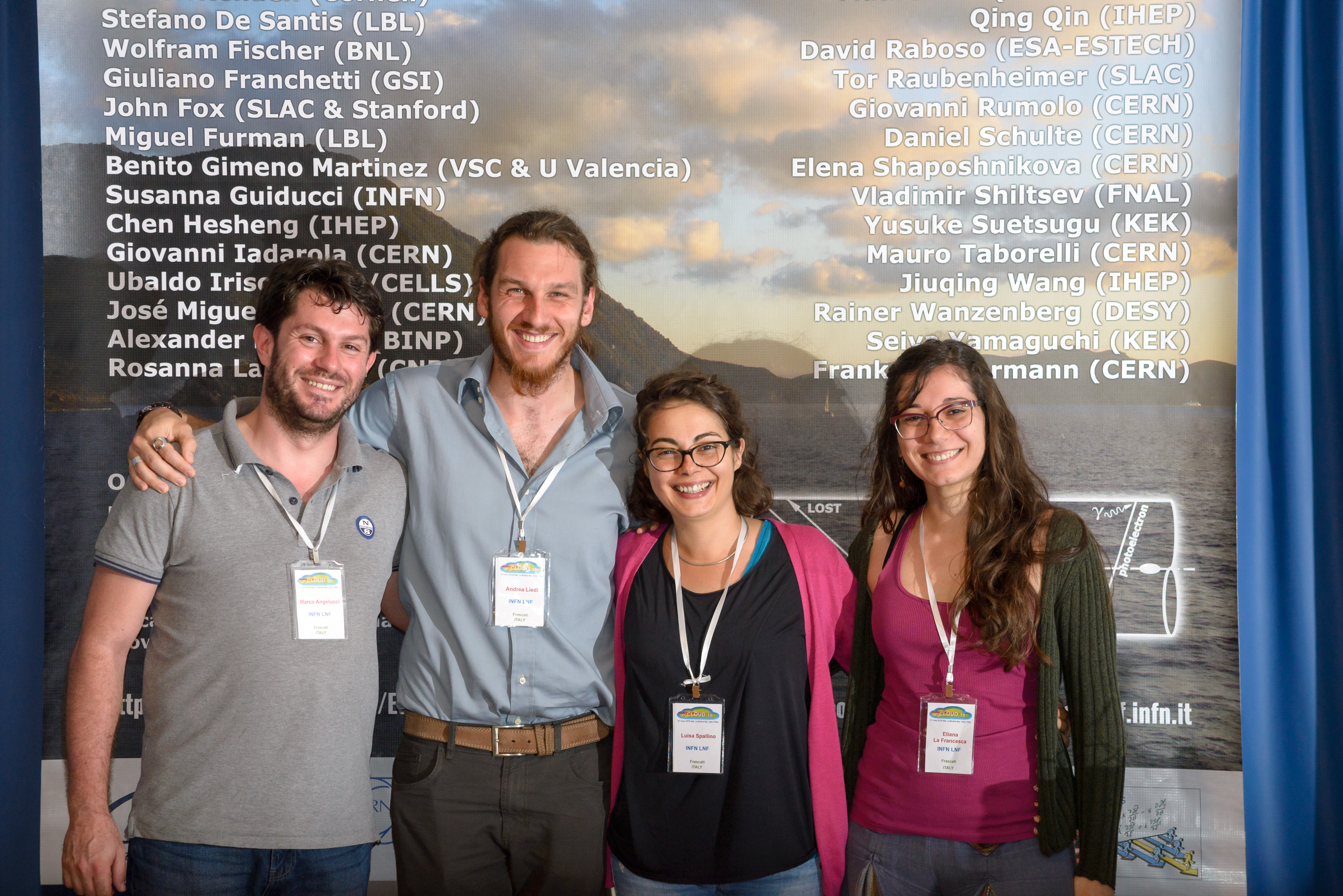 Marco: “The golden goal”  one!
Thanks to: the “conference room” assistants!
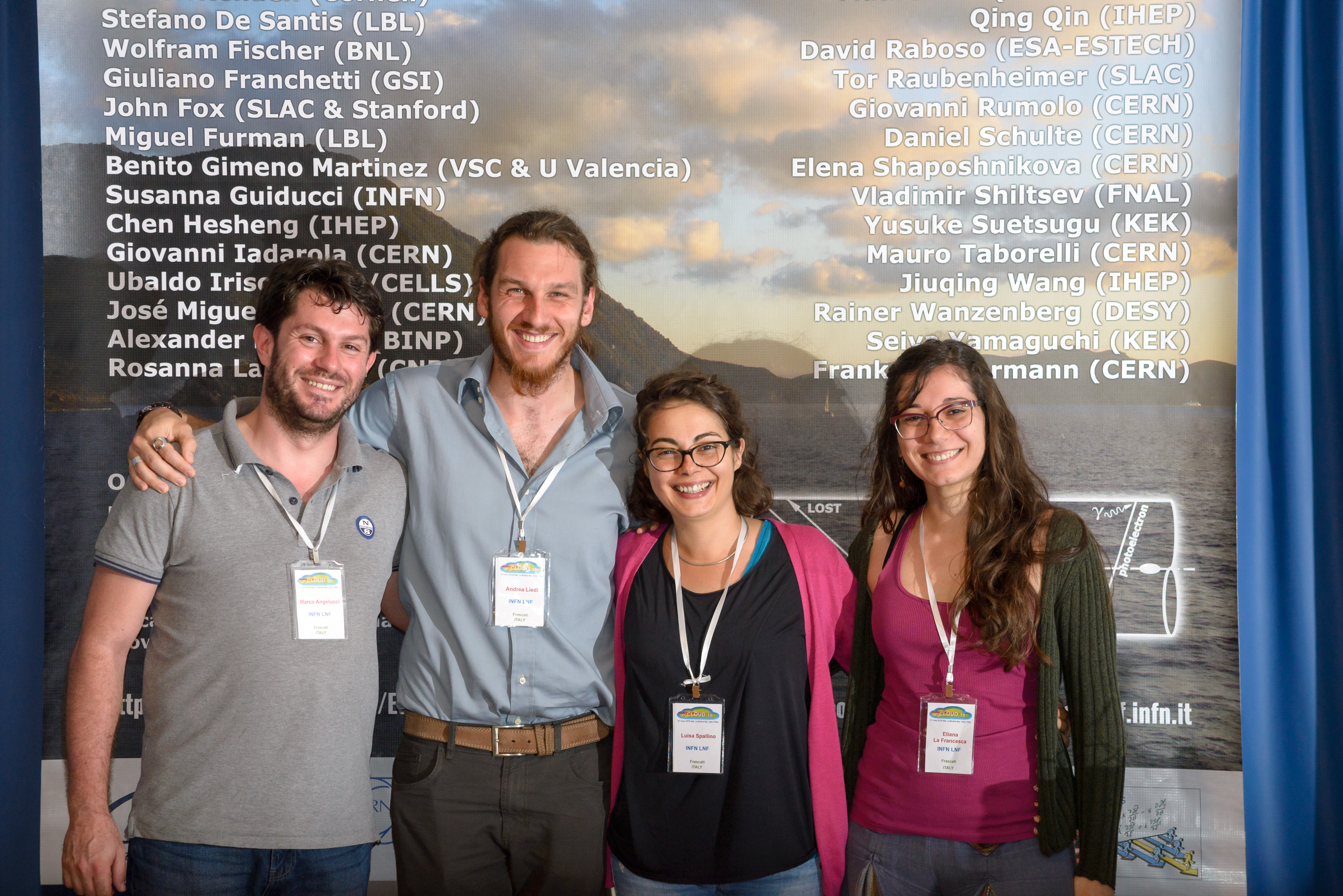 Andrea and Eliana: the “Reflecting” ones!
Thanks to: the “conference room” assistants!
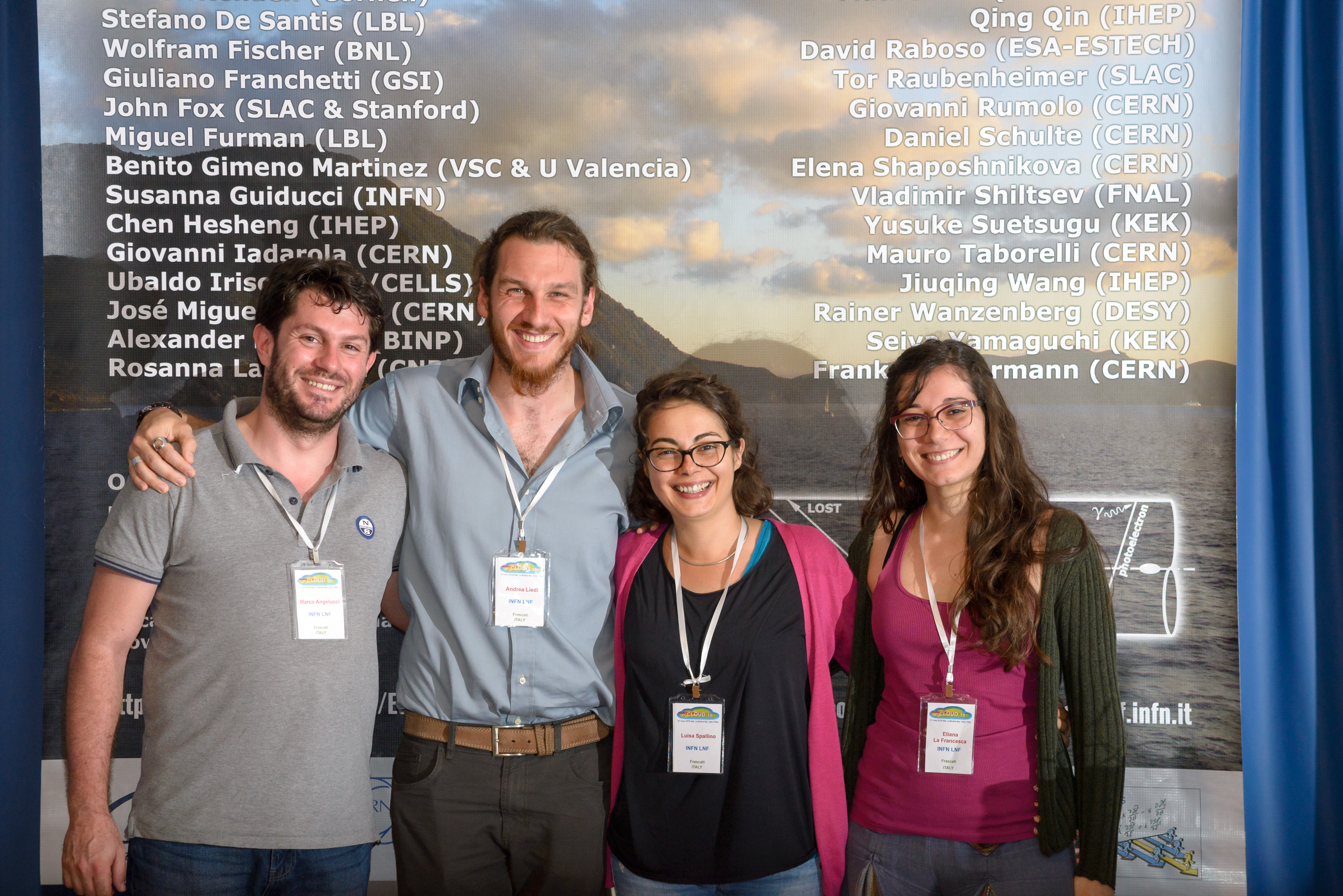 Luisa: The “cold one”!
Thanks to: Maria Rita, our Bank!
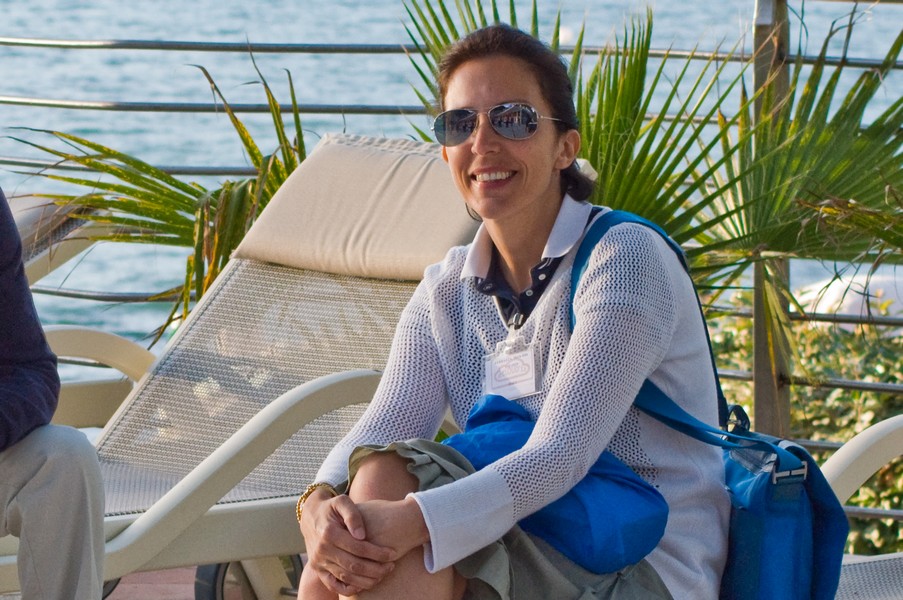 Thanks to: Maria Rita, our Bank!
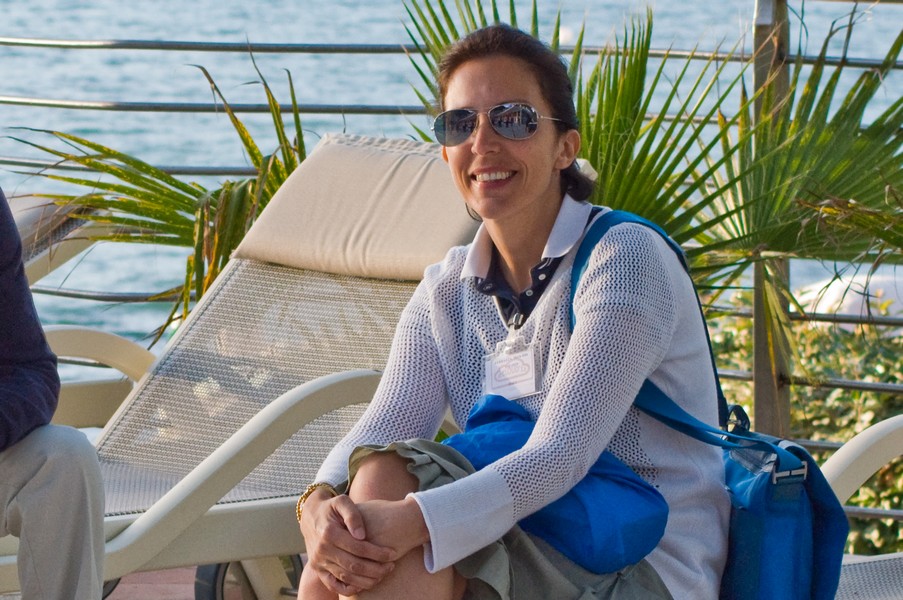 No money for the Fee? Be careful she has license to kill for just a discount request!
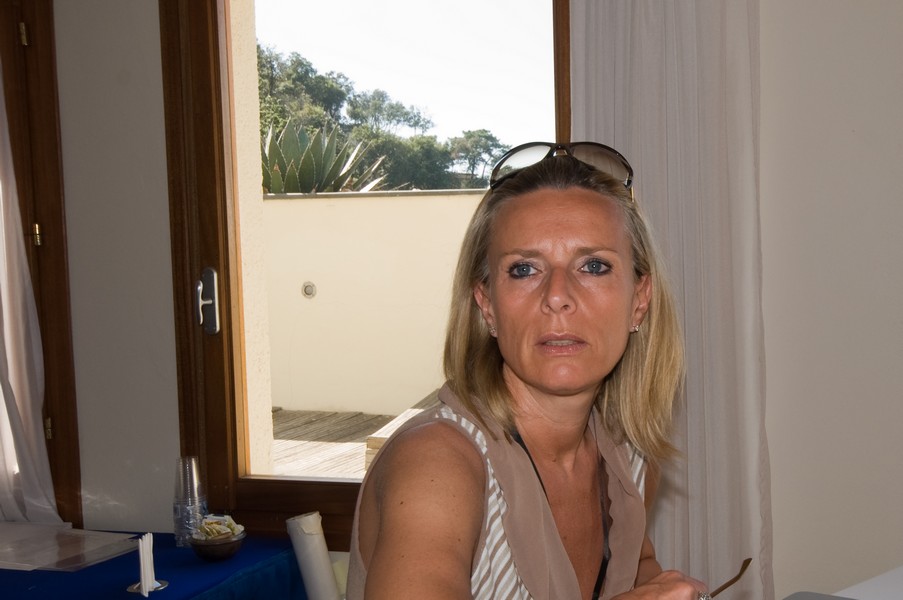 Thanks to: Lucia, The PROBLEM SOLVER!
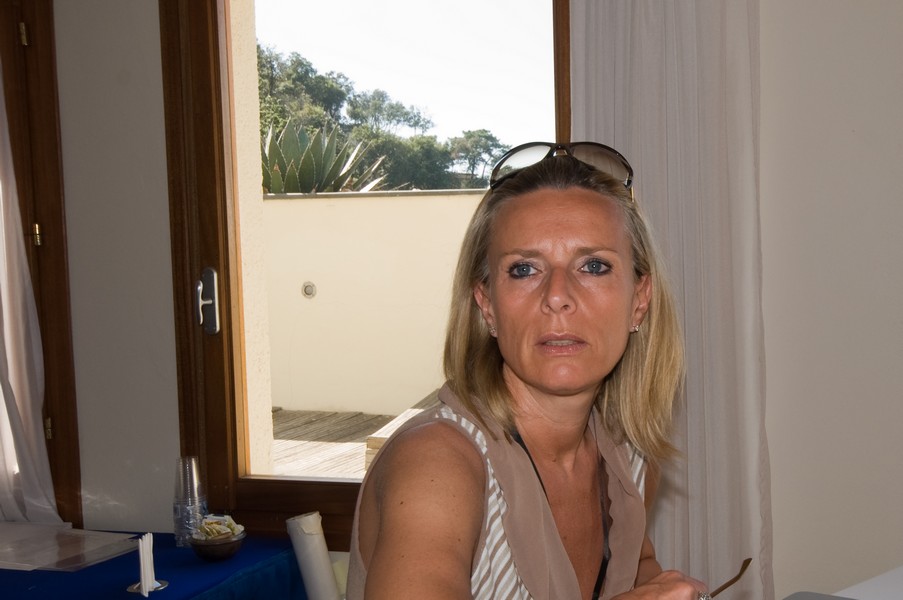 Thanks to: Lucia, The PROBLEM SOLVER!
A legend says that her gran-gran-gran  mother organized Napoleon stay and (especially!) his  trip back!
Thanks to all of you!
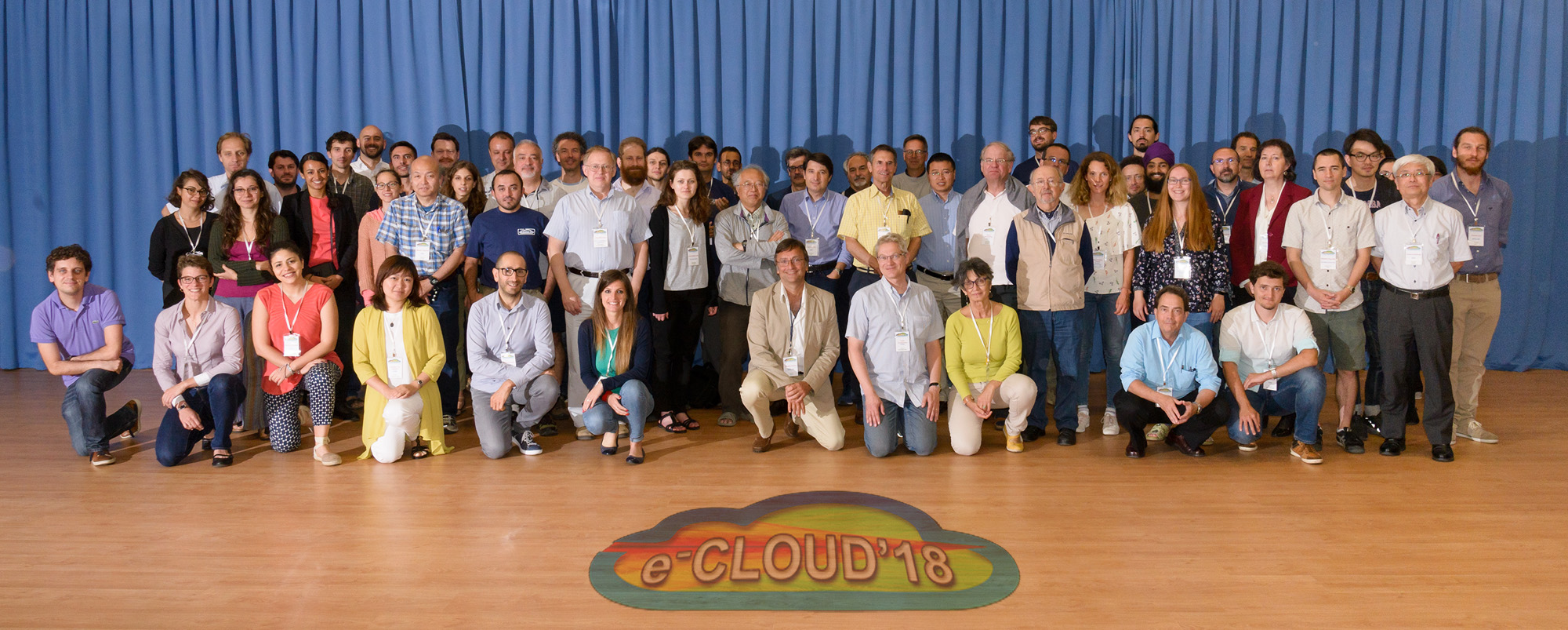 See you soon!
Thanks to all of you!
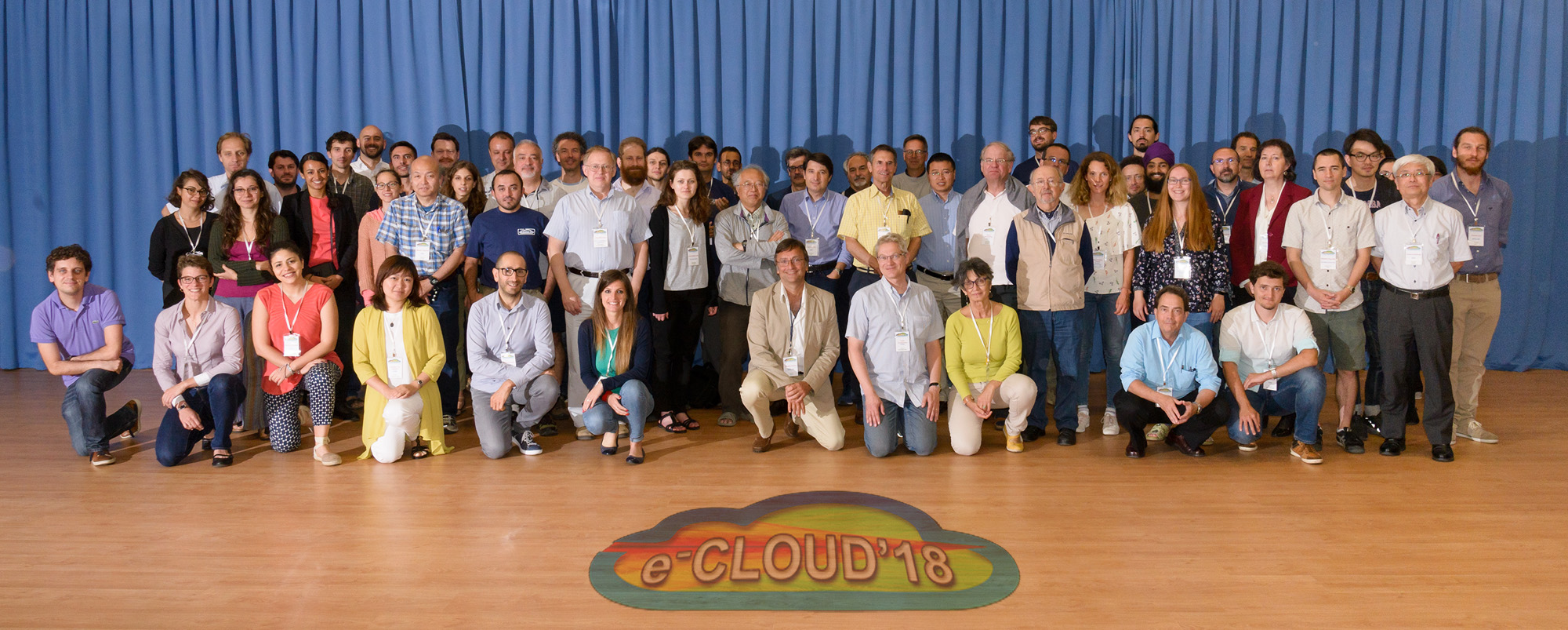 In 3 years?
Thanks to all of you!
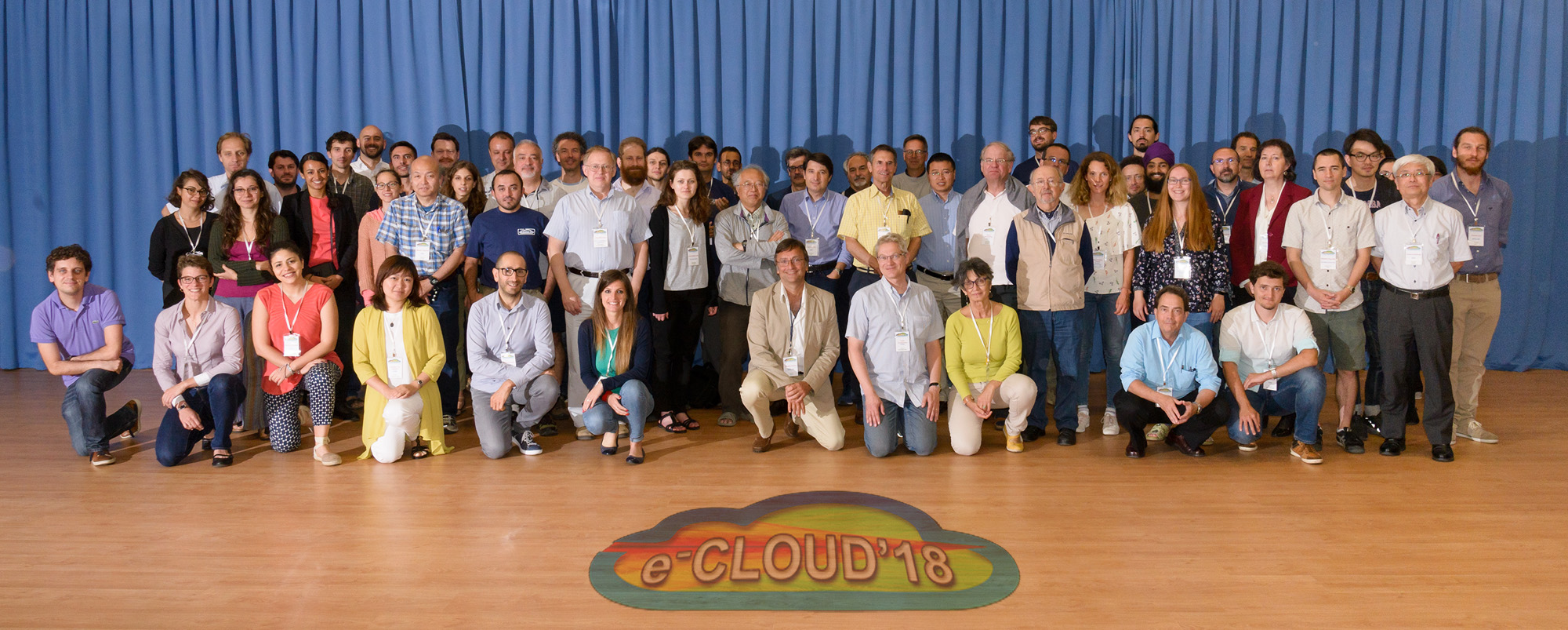 Maybe in Japan, or in Cancun..... But of course you are very welcome to come back here in Elba!
In 3 years?
A
.. and if you are not particularly concerned by
what Frank 
reported:
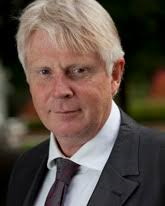 “LHC electron cloud is top priority. If e-cloud heat differences between sectors are not understood and HL-LHC not mastered, CERN may be shut down!”
		 	Norbert Holtkamp, Chair CERN MAC, 28 January 2018
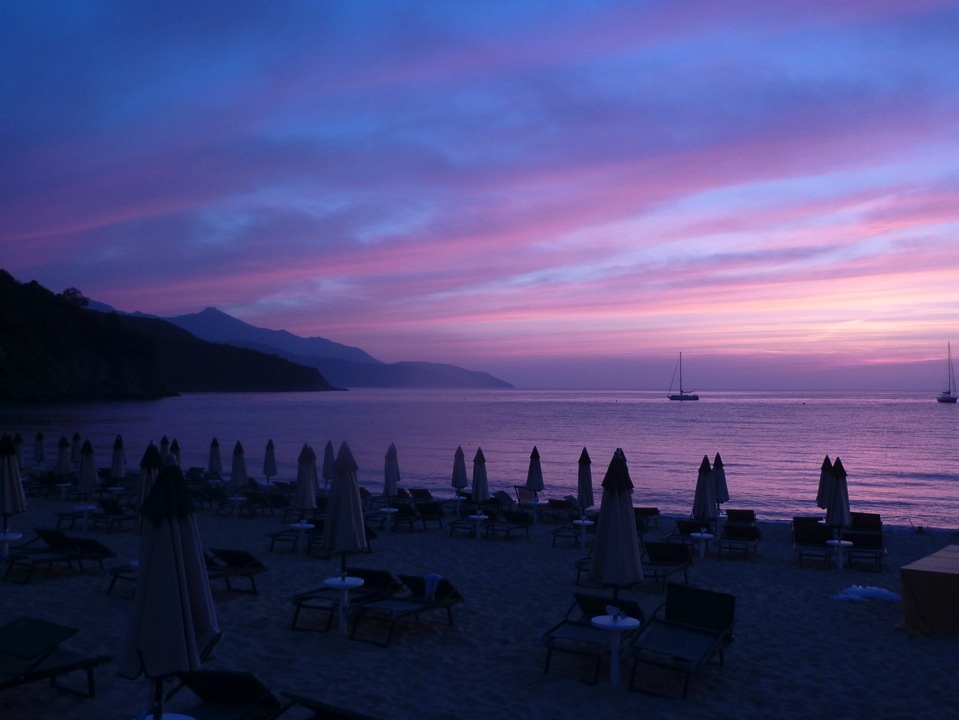 Than ... Keep studying e-cloud related issues .... At least to hope (if you enjoyed)  to come back here in 3  years!!!
Thanks for coming!!!